資訊管理學系EMBA講習
李素真
圖書館參考服務組
02-26215656 分機2652
089079@mail.tku.edu.tw
資訊管理學系研究生講習
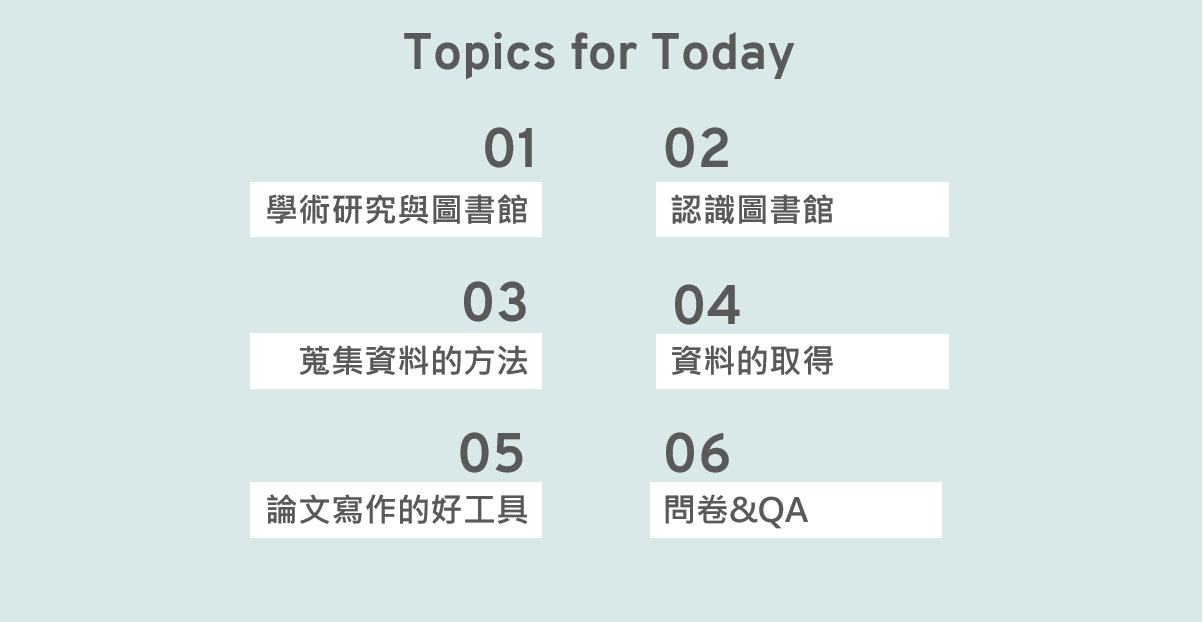 資訊管理學系研究生講習
學術研究的歷程
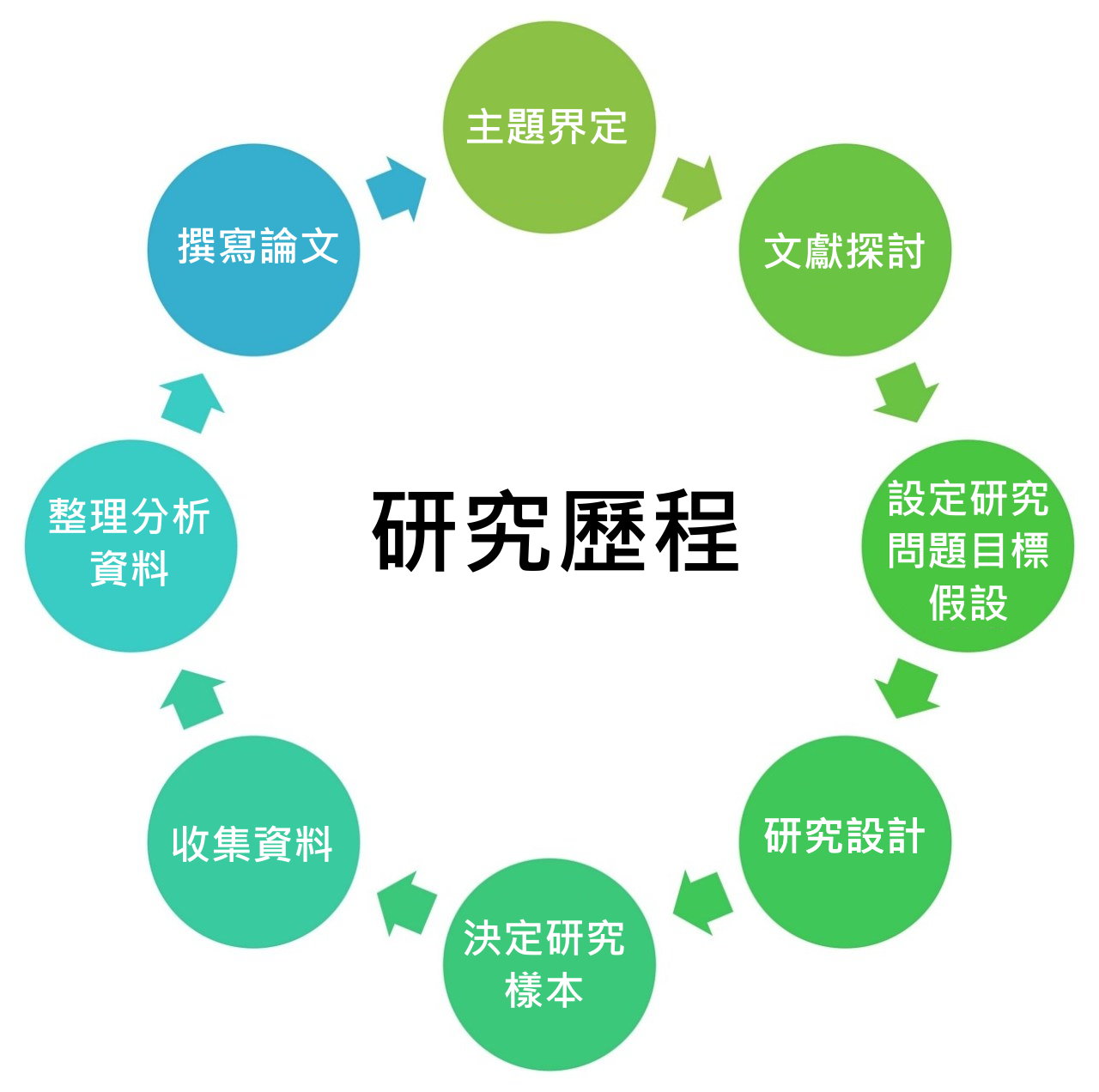 圖書館
圖書館
圖書館
3
資訊管理學系研究生講習
認識圖書館 -- 總館各樓層介紹
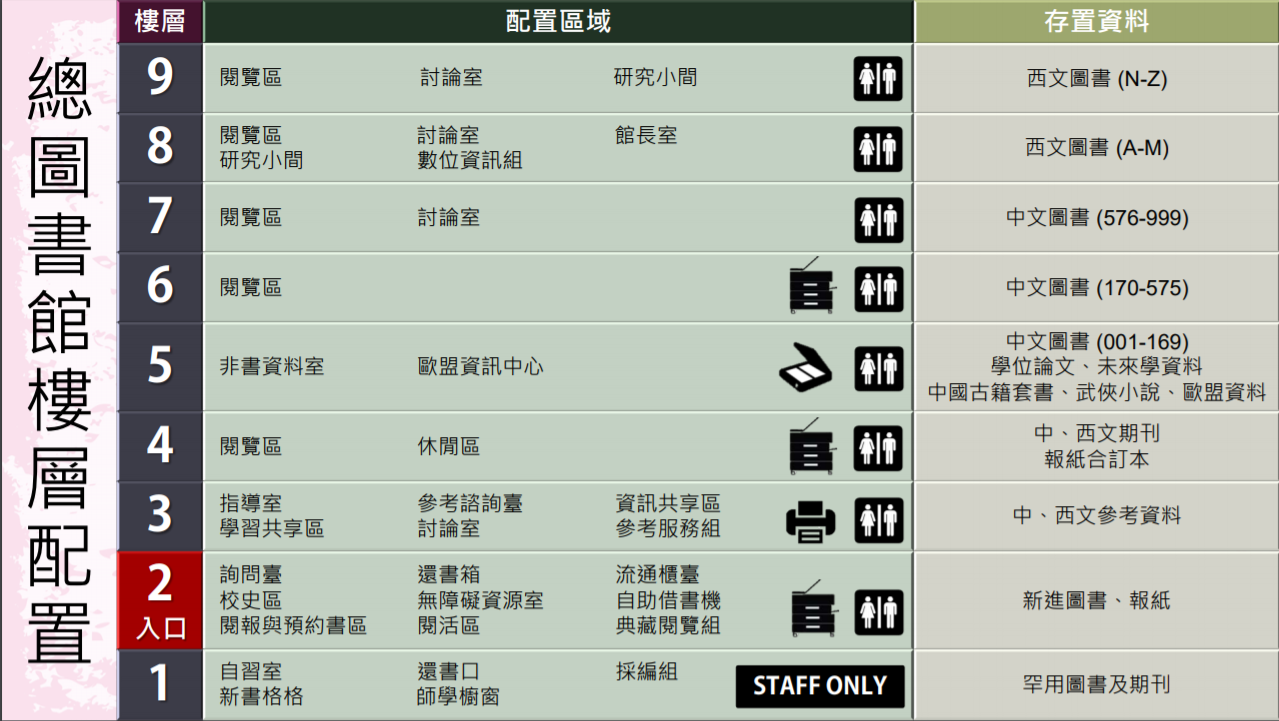 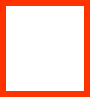 Management Information System: T58.5-58.64
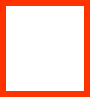 管理資訊系統: 494.8
4
資訊管理學系研究生講習
認識圖書館 -- 總館各樓層介紹
一樓：
採編組業務：圖書資料之選擇、採購、分類、編目、加工
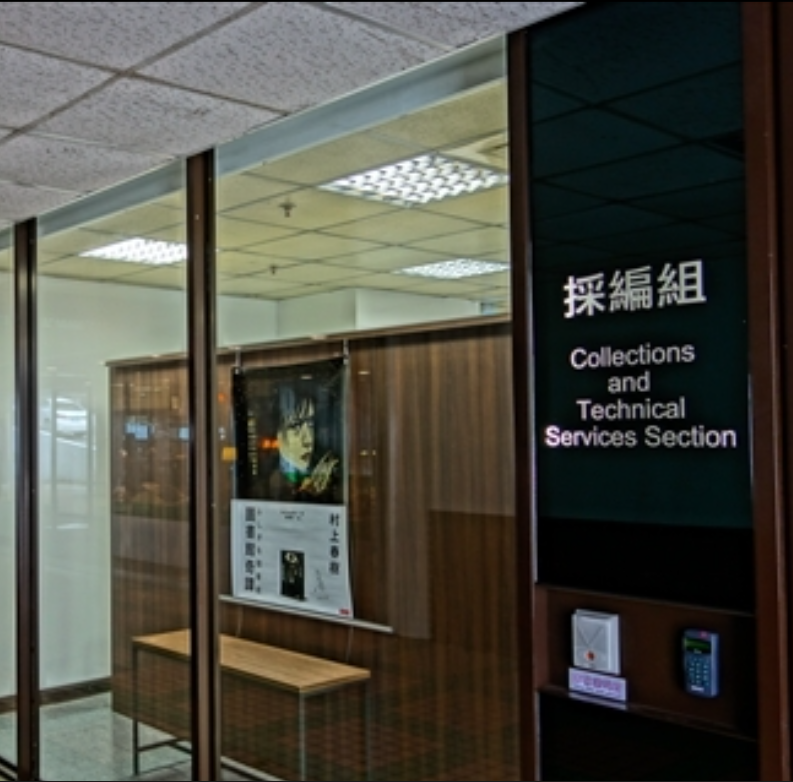 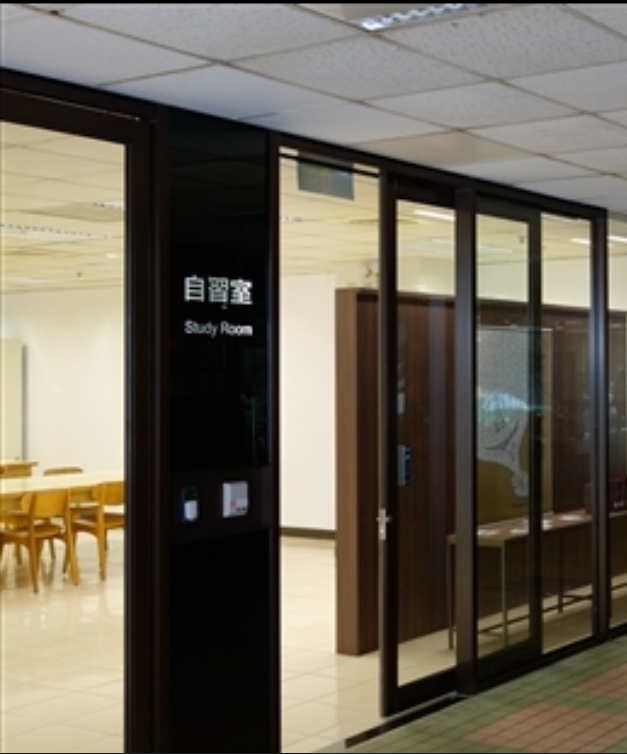 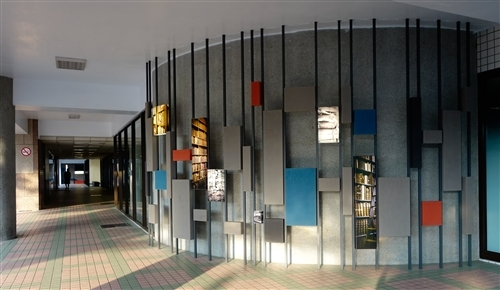 5
資訊管理學系研究生講習
認識圖書館 -- 總館各樓層介紹
二樓：
典閱組業務：書資料典藏與管理；參考諮詢服務；圖書館利
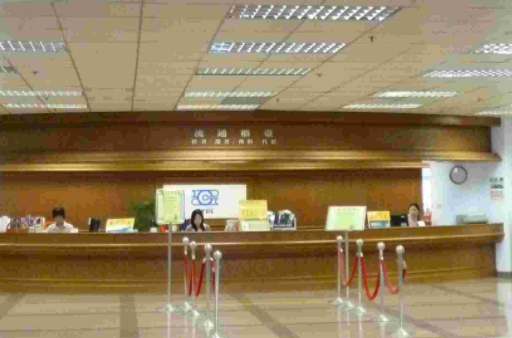 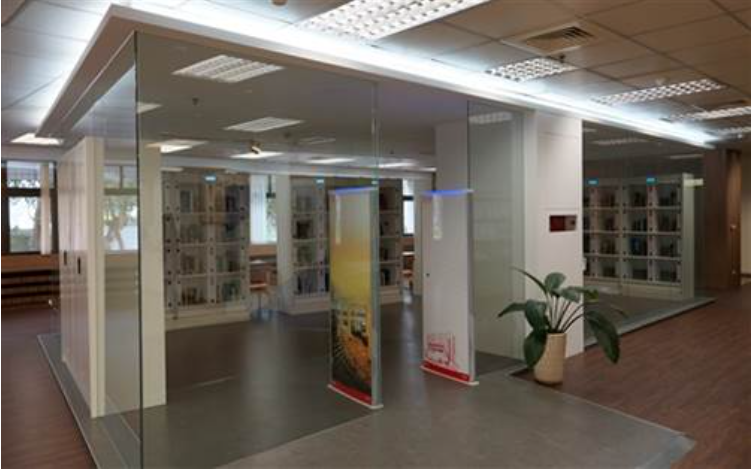 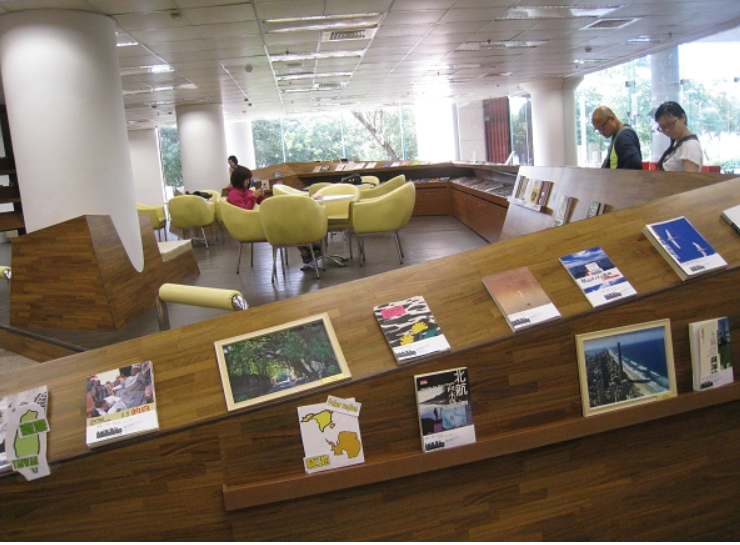 6
資訊管理學系研究生講習
認識圖書館 -- 總館各樓層介紹
三樓：
業務：期刊及電子資源之選擇、採購、推廣；參考諮詢服務；圖書館利用教育
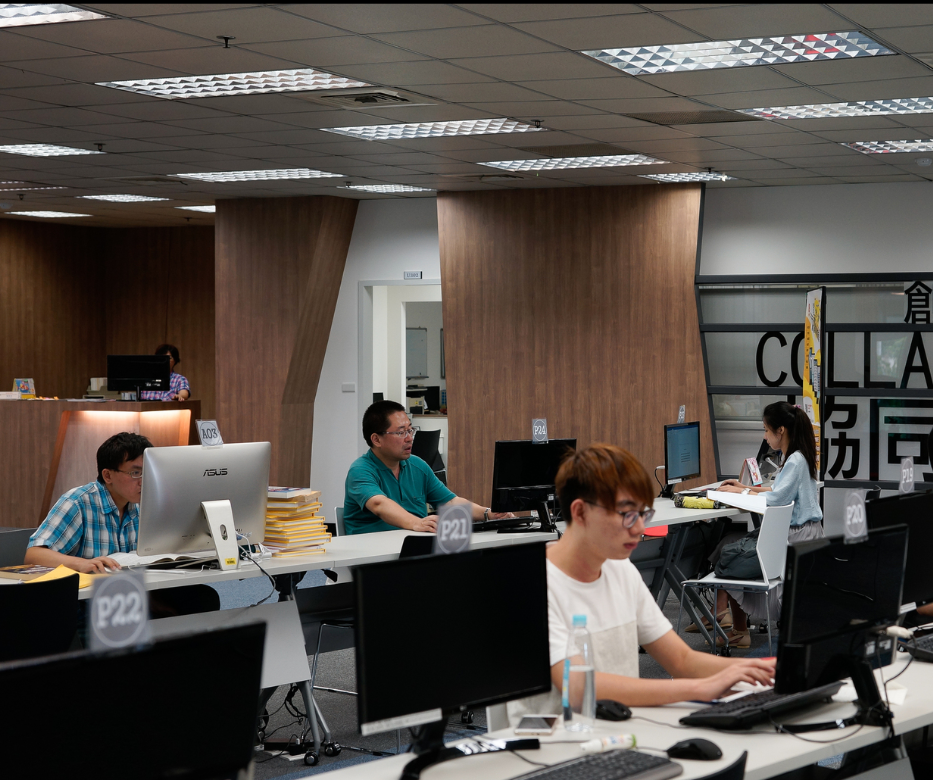 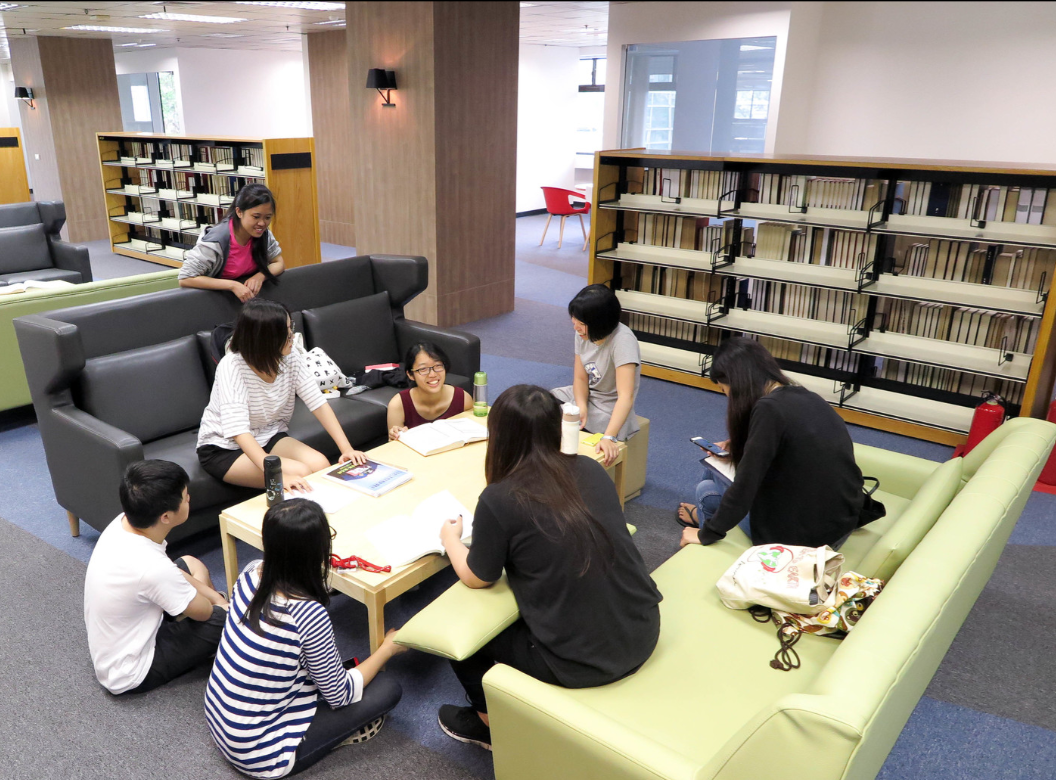 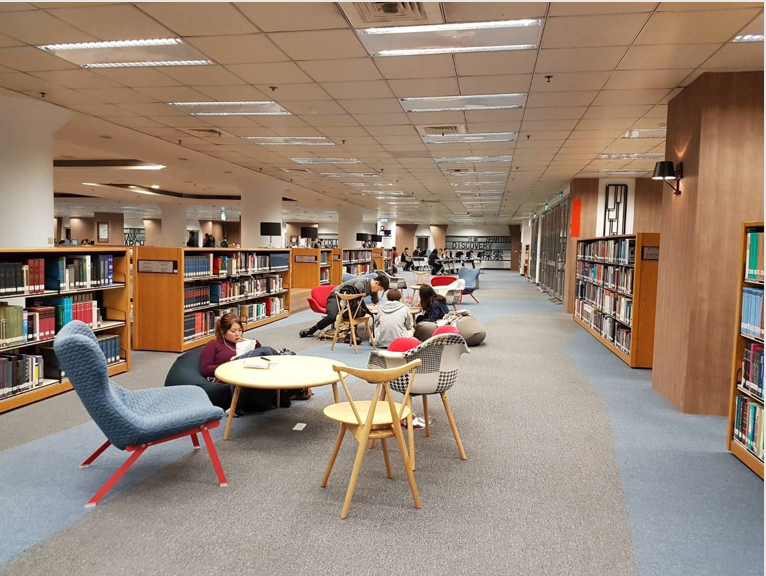 7
資訊管理學系研究生講習
認識圖書館 -- 總館各樓層介紹
四樓：紙本期刊區 (館內閱覽)
五樓：非書資料區
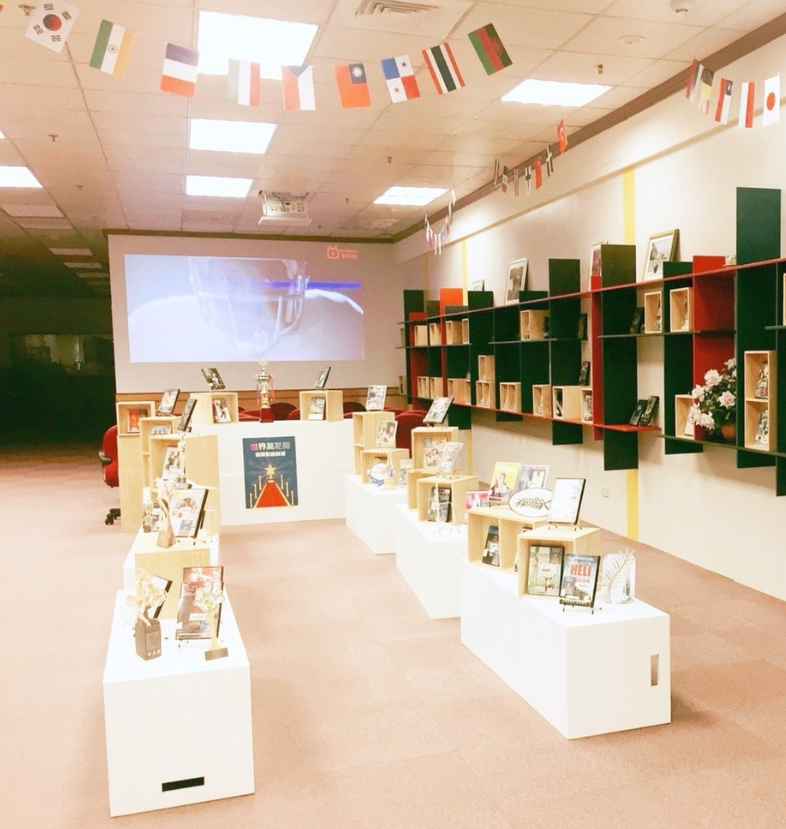 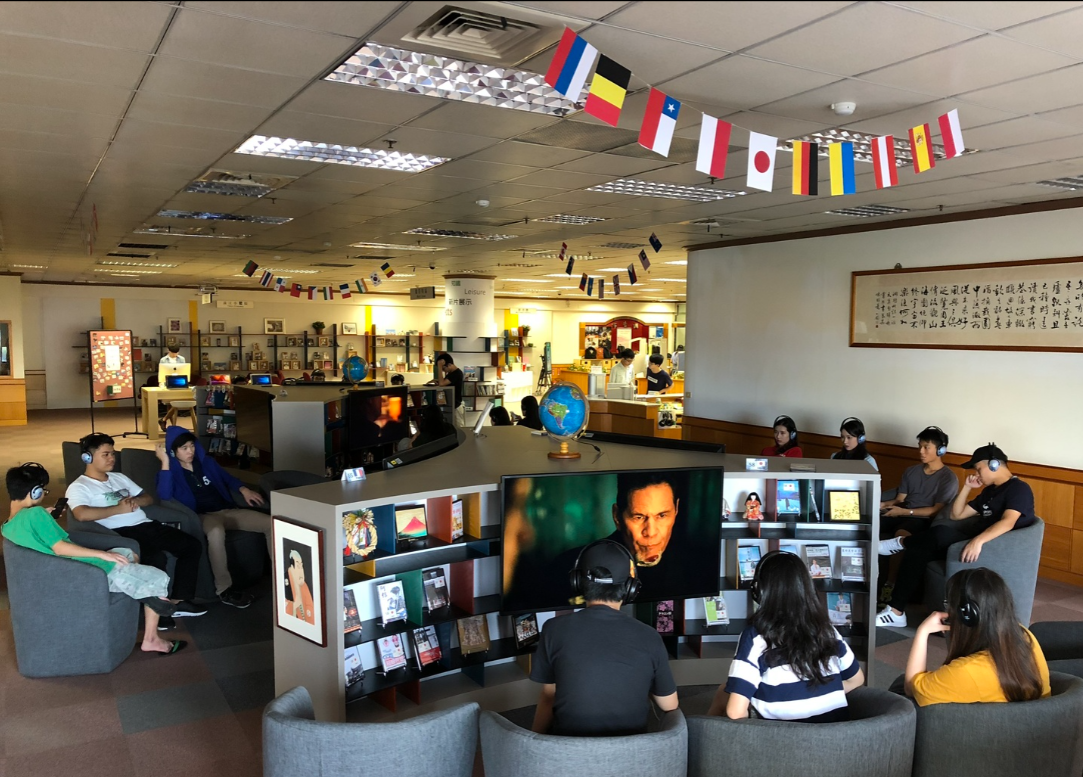 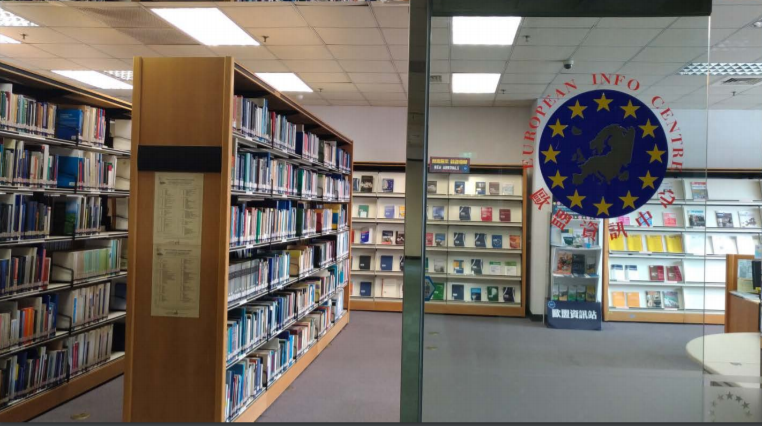 8
資訊管理學系研究生講習
認識圖書館 -- 圖書館網站
網址：https://www.lib.tku.edu.tw/
服務主選單
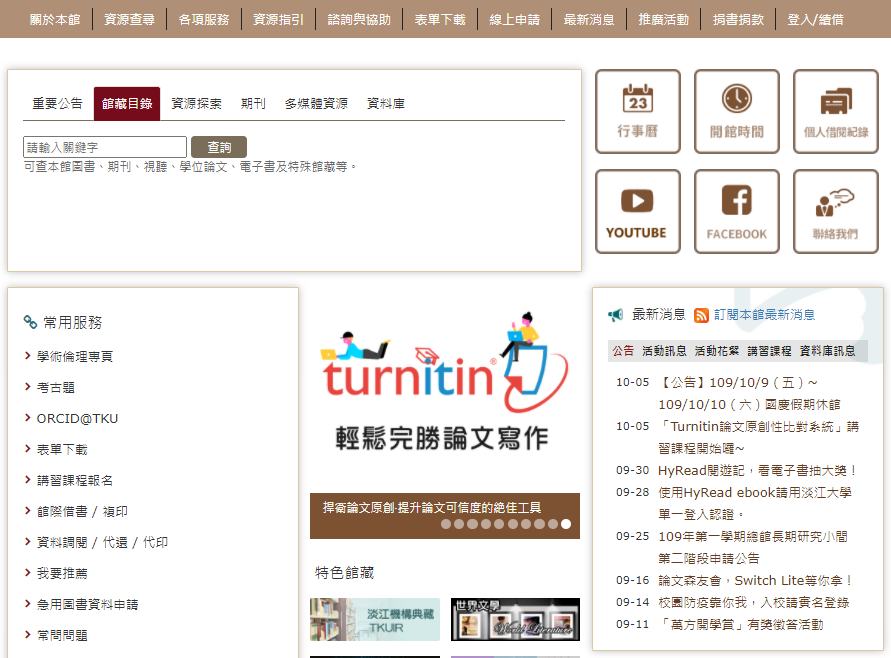 資源查詢框
快捷資訊區
常用服務區
活動海報輪播區
公告區
特藏連結區
9
資訊管理學系研究生講習
認識圖書館 -- 雲端圖書館服務系統
連用方式
從圖書館首頁登入
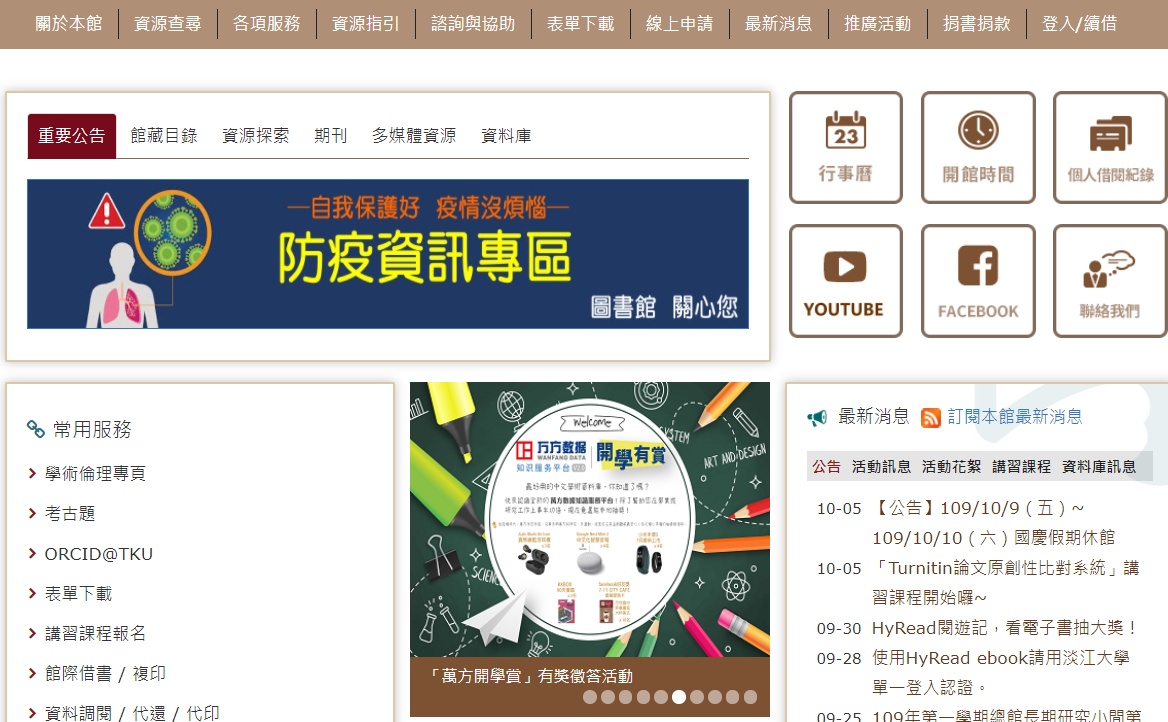 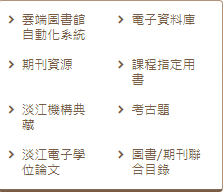 10
資訊管理學系研究生講習
認識圖書館 -- 雲端圖書館服務系統
連用方式
直接從服務系統登入
https://uco-network.primo.exlibrisgroup.com/discovery/search?vid=886UCO_TKU:886TKU_INST
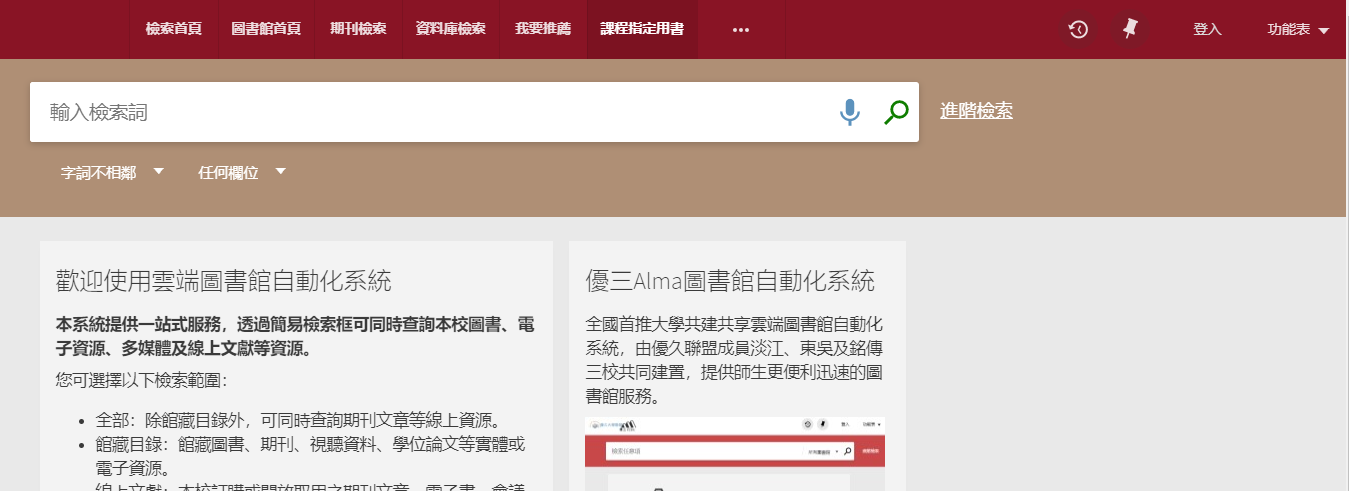 登入
11
資訊管理學系研究生講習
認識圖書館 -- 雲端圖書館服務系統
登入步驟
於首頁主選單右上方點選登入
出現登入畫面，請由SSO豋入
為何需要登入？
查看個人借閱紀錄
申請預約、調閱
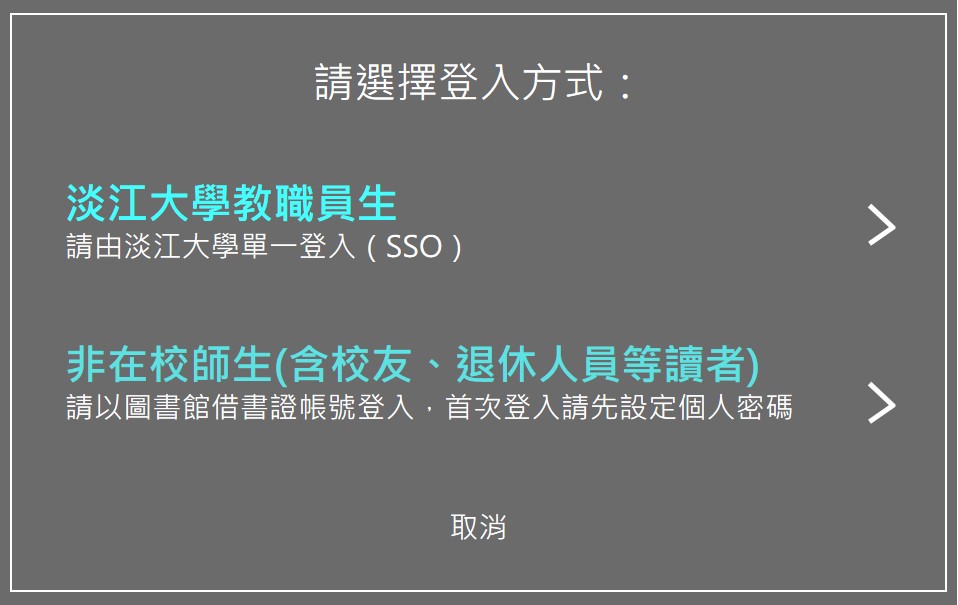 12
資訊管理學系研究生講習
認識圖書館 -- 雲端圖書館服務系統
PIN Code 設定
登入
點選”個人資料與借閱紀錄”
點選”個人資料”
點選右方 "設定自助借書機PIN CODE“
輸入4位數字PIN碼後點選”儲存”

為何需要設PIN Code？
使用自助借書機
登記使用圖書館三樓的電腦
13
資訊管理學系研究生講習
認識圖書館 -- 雲端圖書館服務系統
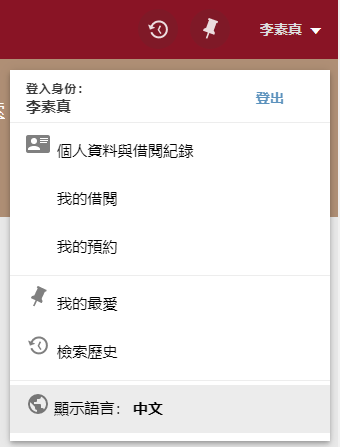 按一下
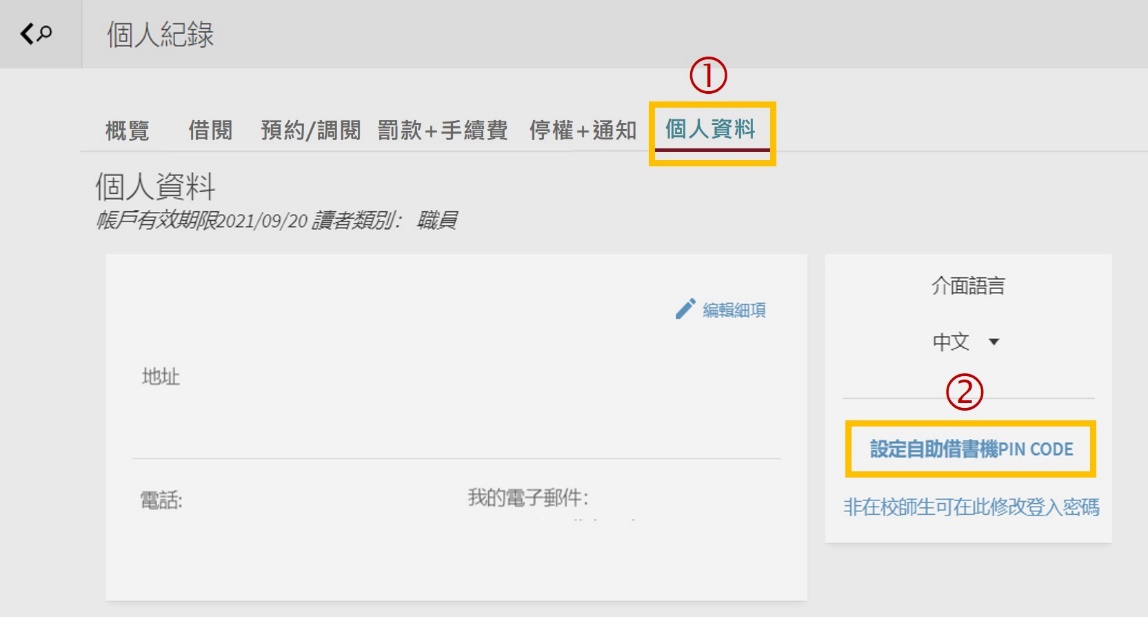 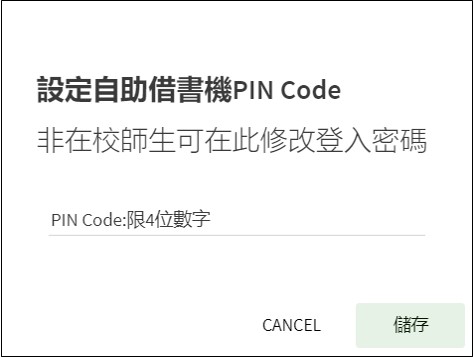 14
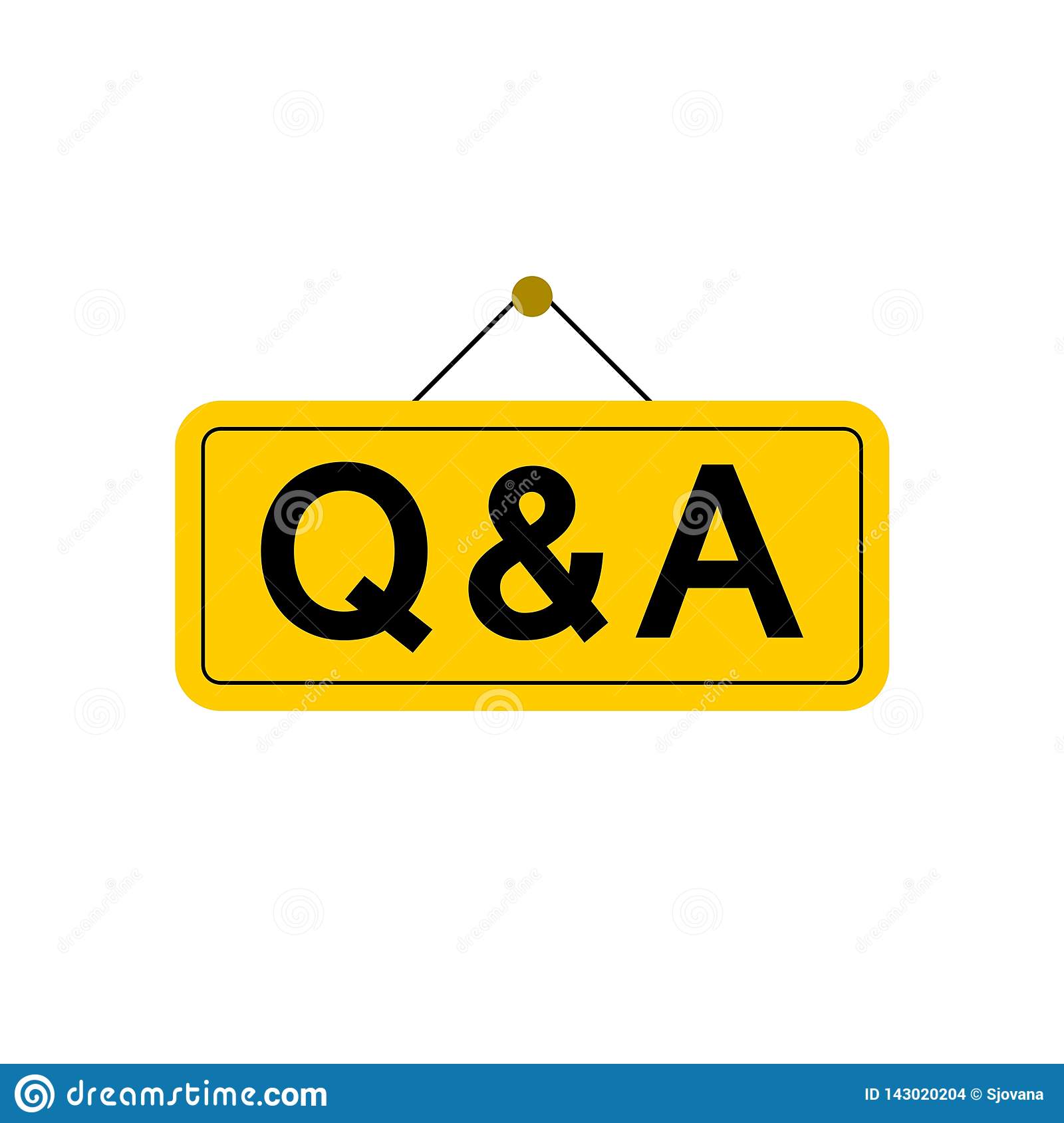 請登入圖書館自動化系統設定你的PIN Code
資訊管理學系研究生講習
蒐集資料的方法 -- 規劃檢索策略
界定主題範圍
進行資料蒐集前，請先確定您欲蒐集之主題範圍。例如: 購物網站資料分析

分析主題
同義字詞
資料分析、Data Analysis 、購物網站、購物平台、Online shop、Online shopping platform
相關字詞
資料探勘、Data mining 、MOMO購物網、樂天市場、Amazon.com
組合字詞
(資料分析 or Data Analysis or 資料探勘 or Data mining) and (購物網站 or 購物平台 or Online shop or Online shopping platform or MOMO購物網 or 樂天市場 or  Amazon.com)
16
資訊管理學系研究生講習
蒐集資料的方法 -- 規劃檢索策略
確認所需的資料類型
如期刊文獻、圖書或報紙資料。

選擇查詢工具
如館藏目錄、聯合目錄、各種資料庫等。

※ 今日的講習是以查詢淡江雲端圖書館自動化系統為範例
17
資訊管理學系研究生講習
蒐集資料的方法 -- 檢索資料
查詢雲端圖書館服務系統
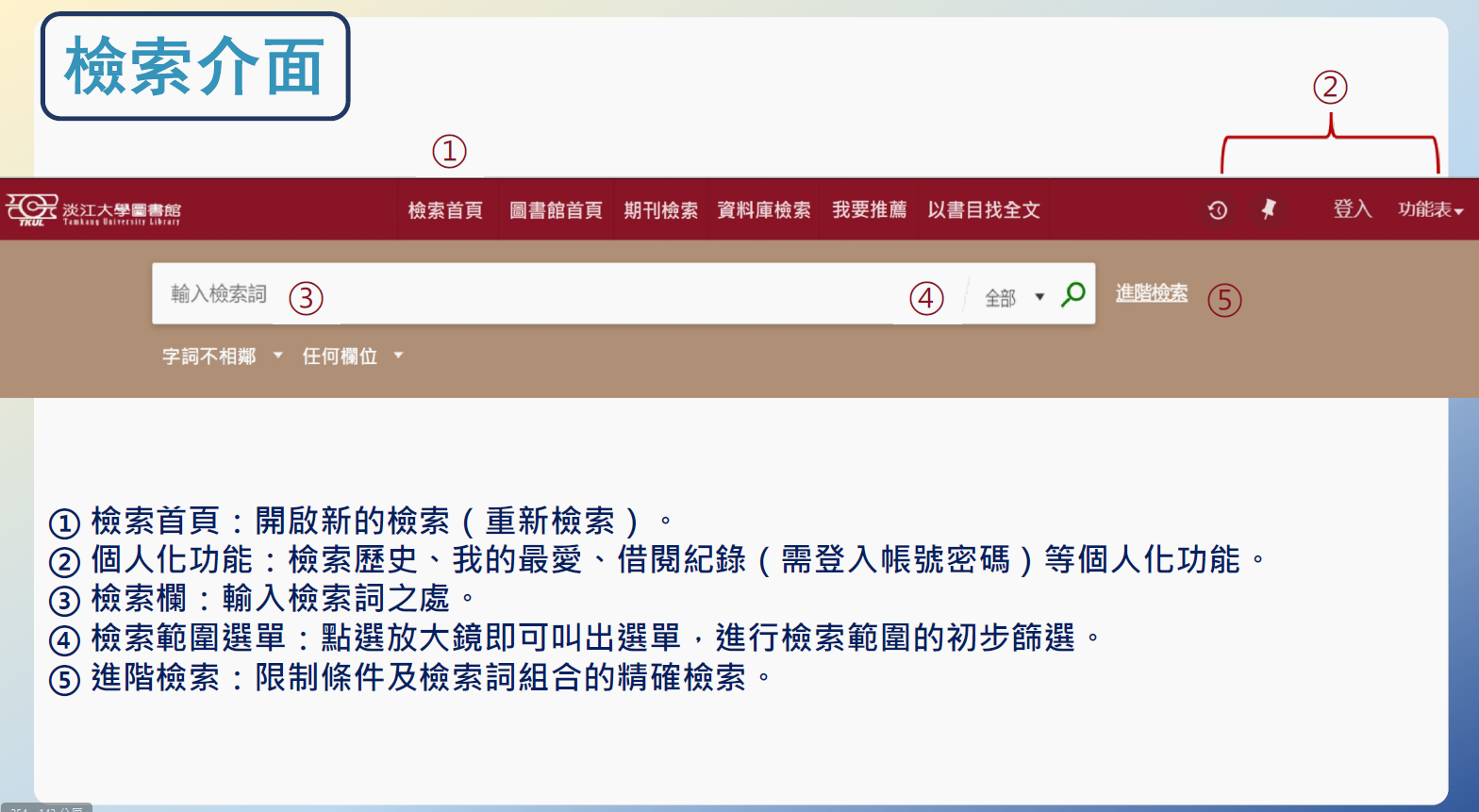 18
資訊管理學系研究生講習
蒐集資料的方法 -- 檢索資料
查詢雲端圖書館服務系統 =>簡易查詢
以檢索 "requirement management"相關館藏為例
在查詢框內輸入檢索詞requirement management
按下放大鏡
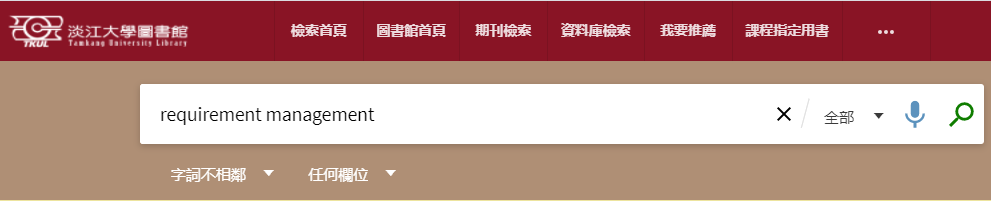 19
資訊管理學系研究生講習
蒐集資料的方法 -- 檢索資料
查詢雲端圖書館服務系統=>簡易查詢
查到724,364筆與有關的資料
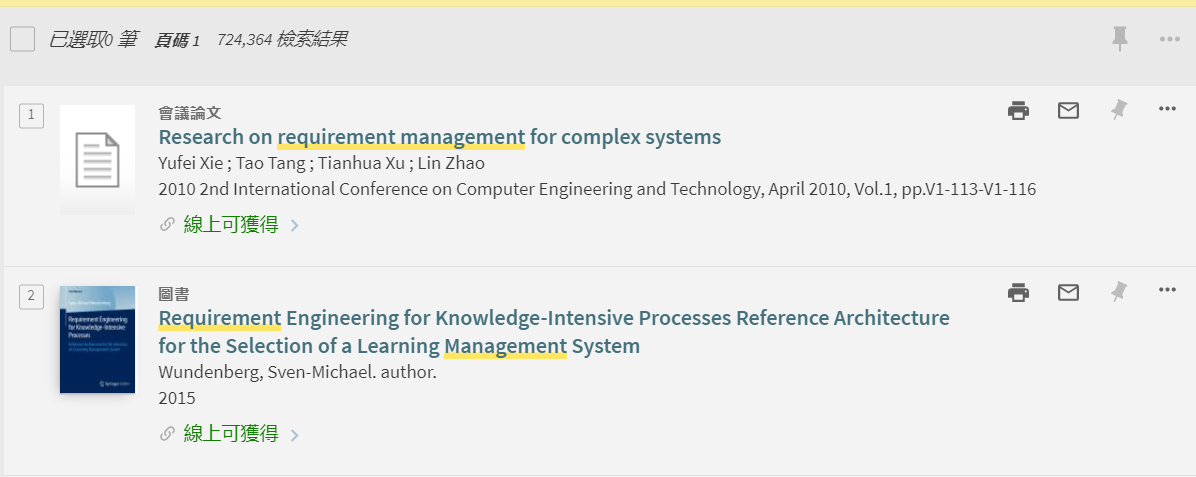 20
資訊管理學系研究生講習
蒐集資料的方法 -- 檢索資料
查詢雲端圖書館服務系統=>限定檢索範圍
點選倒三角形圖示     
點選館藏目錄
按下放大鏡
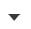 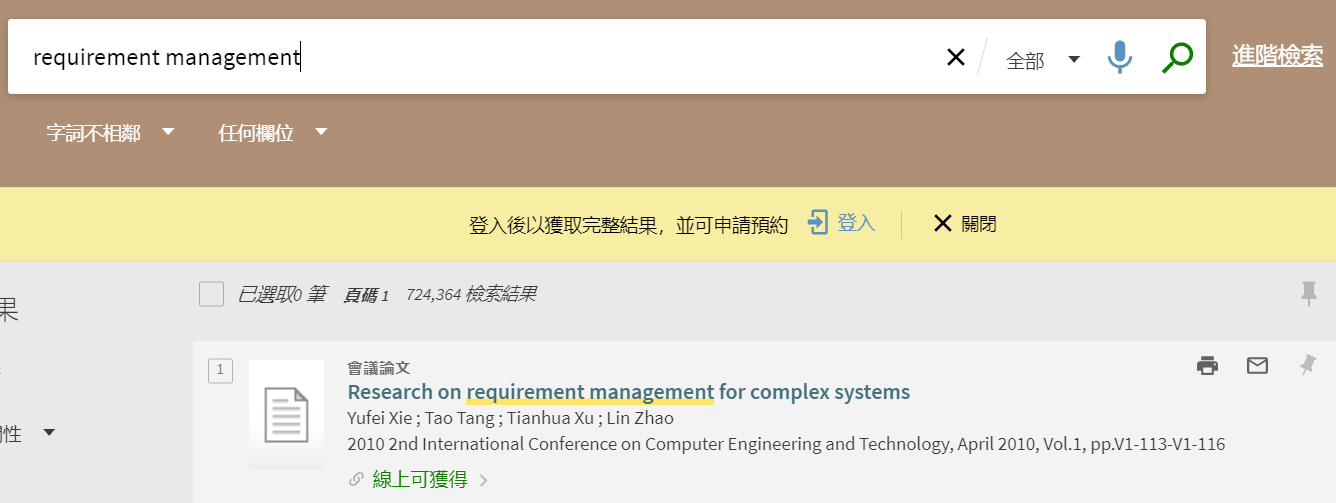 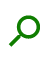 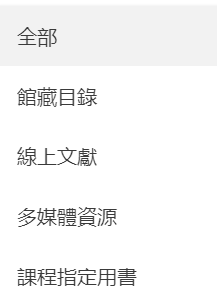 21
資訊管理學系研究生講習
蒐集資料的方法-- 檢索資料
查詢雲端圖書館服務系統=>限定檢索範圍
檢索結果縮小為3766筆
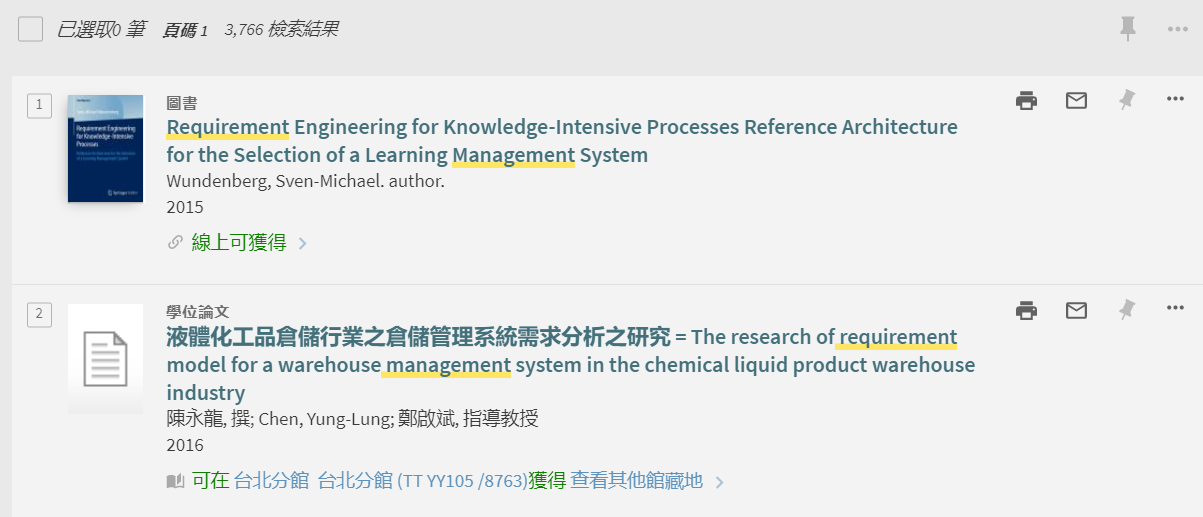 22
資訊管理學系研究生講習
蒐集資料的方法 -- 檢索資料
查詢雲端圖書館服務系統=>限定檢索範圍
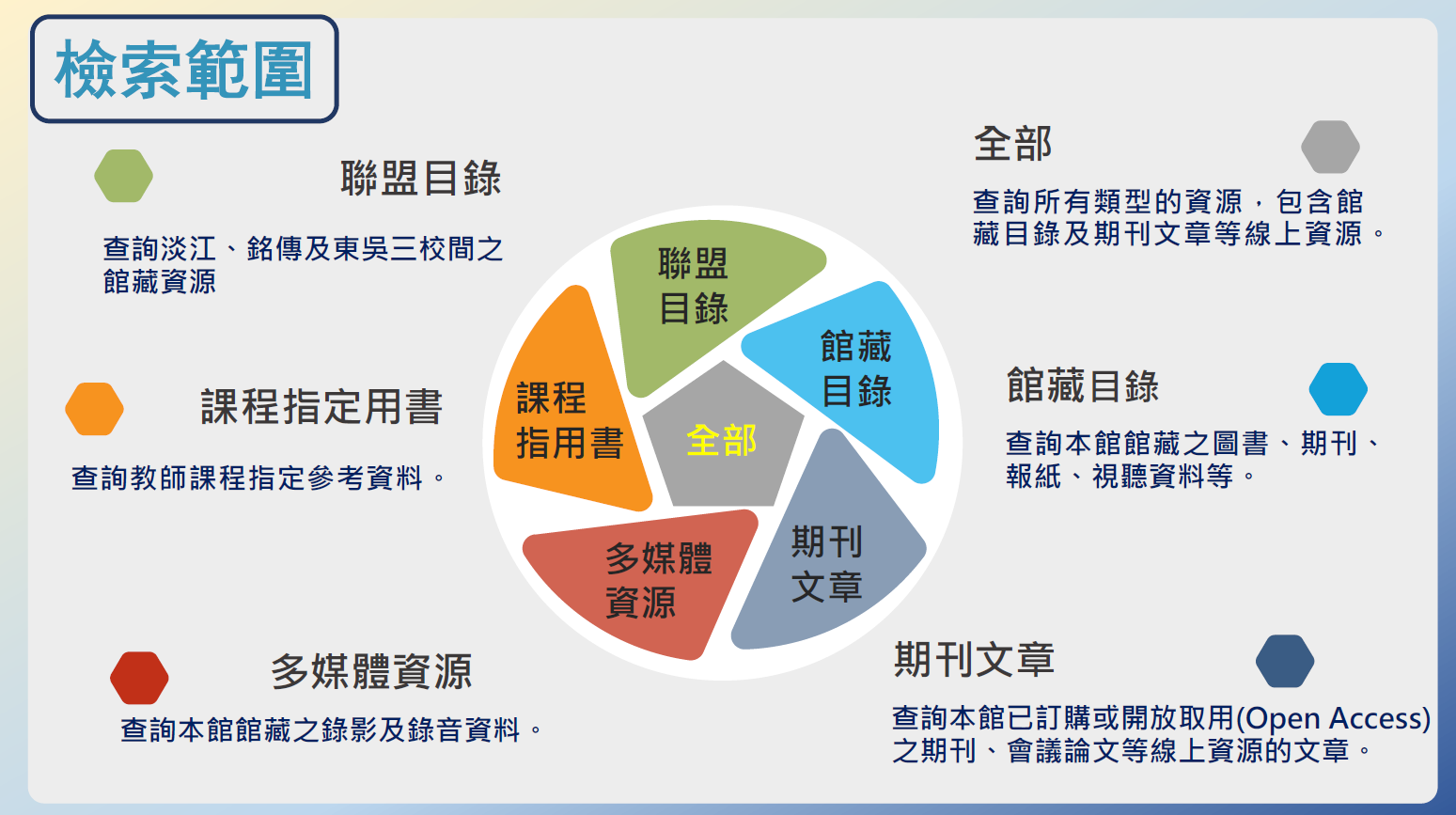 23
資訊管理學系研究生講習
蒐集資料的方法 -- 檢索資料
查詢雲端圖書館服務系統 => 進階查詢
於首頁檢索框右方點選進階檢索，出現進階檢索畫面。



設定檢索範圍
設定檢索欄位：限定檢索條件出現在特定欄位
設定字詞出現順序及間隔方式
設定資料類型
設定資料語言
設定出版日期：限定資料出版年代範圍
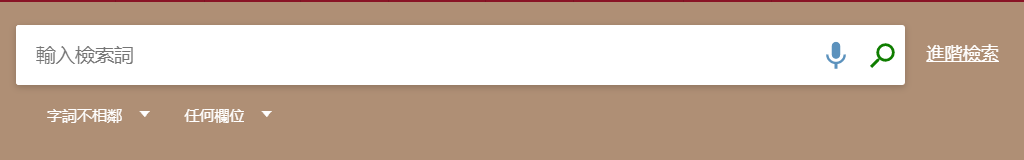 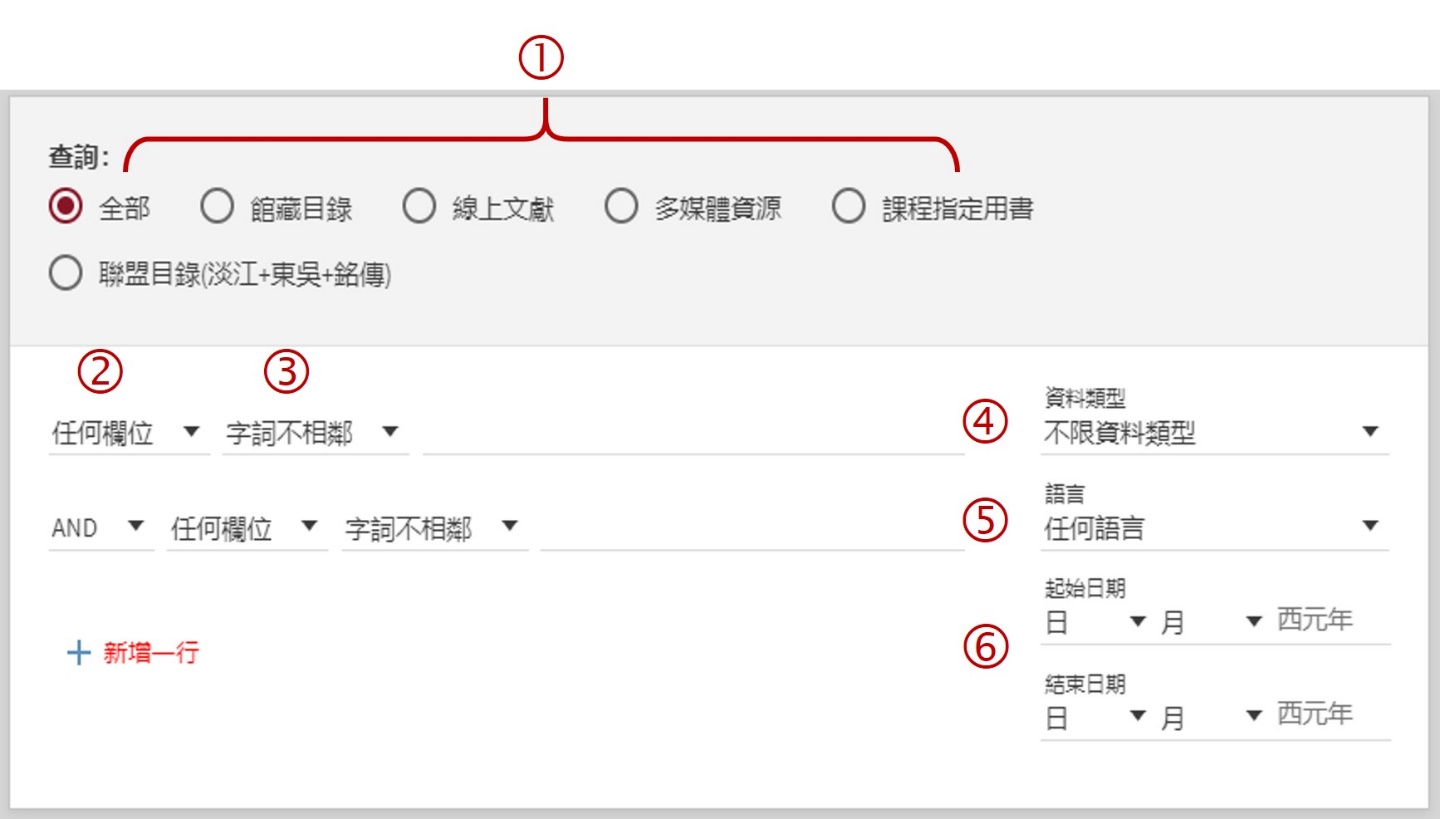 24
資訊管理學系研究生講習
蒐集資料的方法 -- 檢索資料
查詢雲端圖書館服務系統 => 進階查詢
範例：查詢全部題名含有requirement management，且兩字相鄰的資料
按下檢索
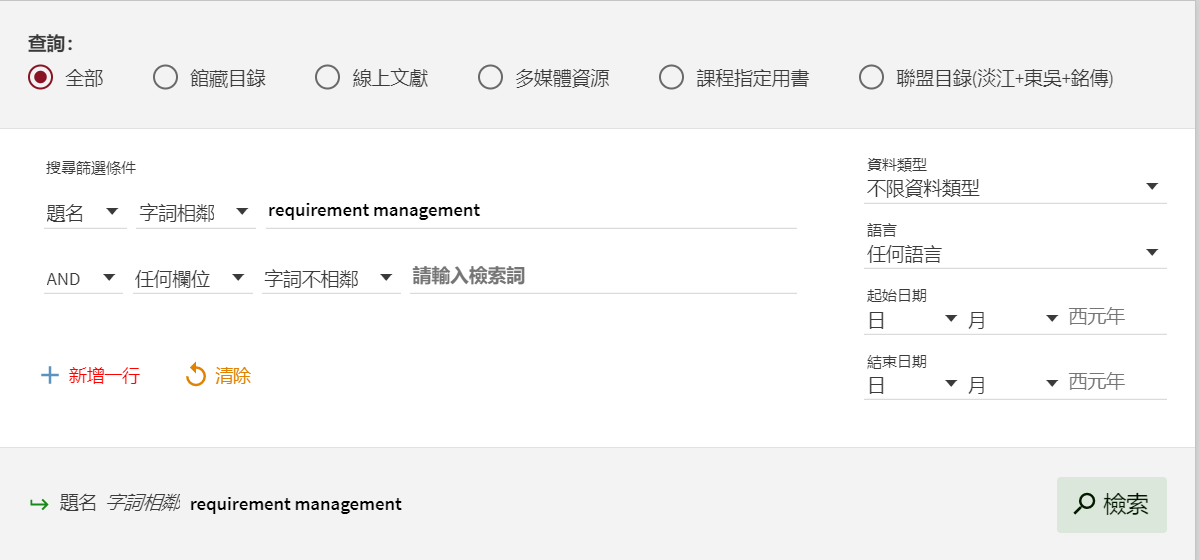 25
資訊管理學系研究生講習
蒐集資料的方法 -- 檢索資料
查詢雲端圖書館服務系統=> 進階查詢
進階查詢：
範例檢索結果：81筆
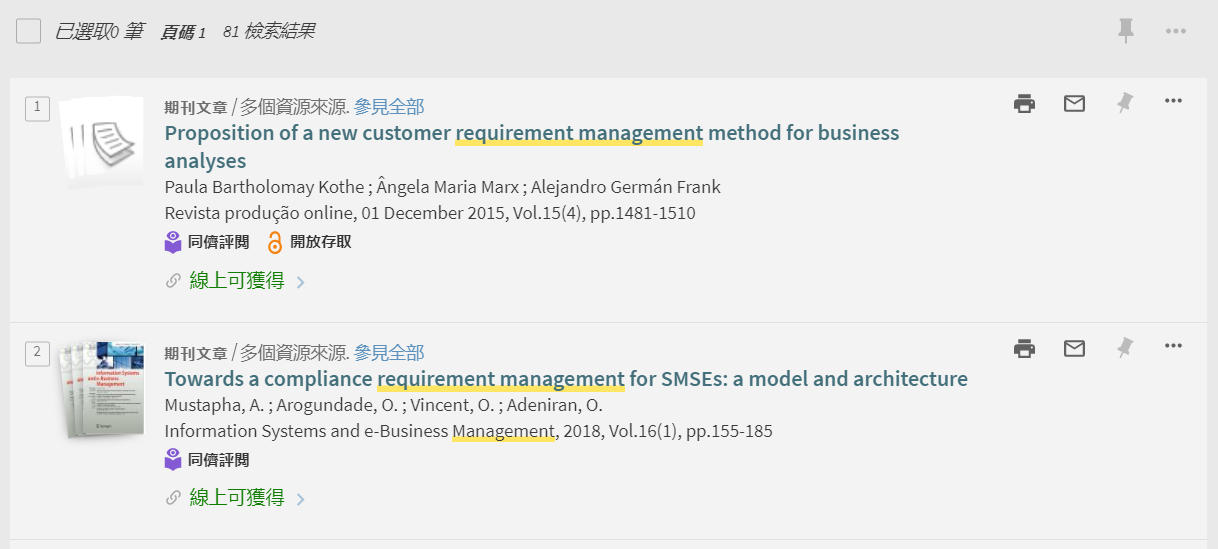 26
資訊管理學系研究生講習
蒐集資料的方法 -- 檢索資料
查詢雲端圖書館服務系統 =>調整檢索結果
使用「調整檢索結果」
進行各項目篩選，讓檢索
結果更精確。
範例：篩選2011~2020年
間出版的期刊論文
按下「篩選條件」
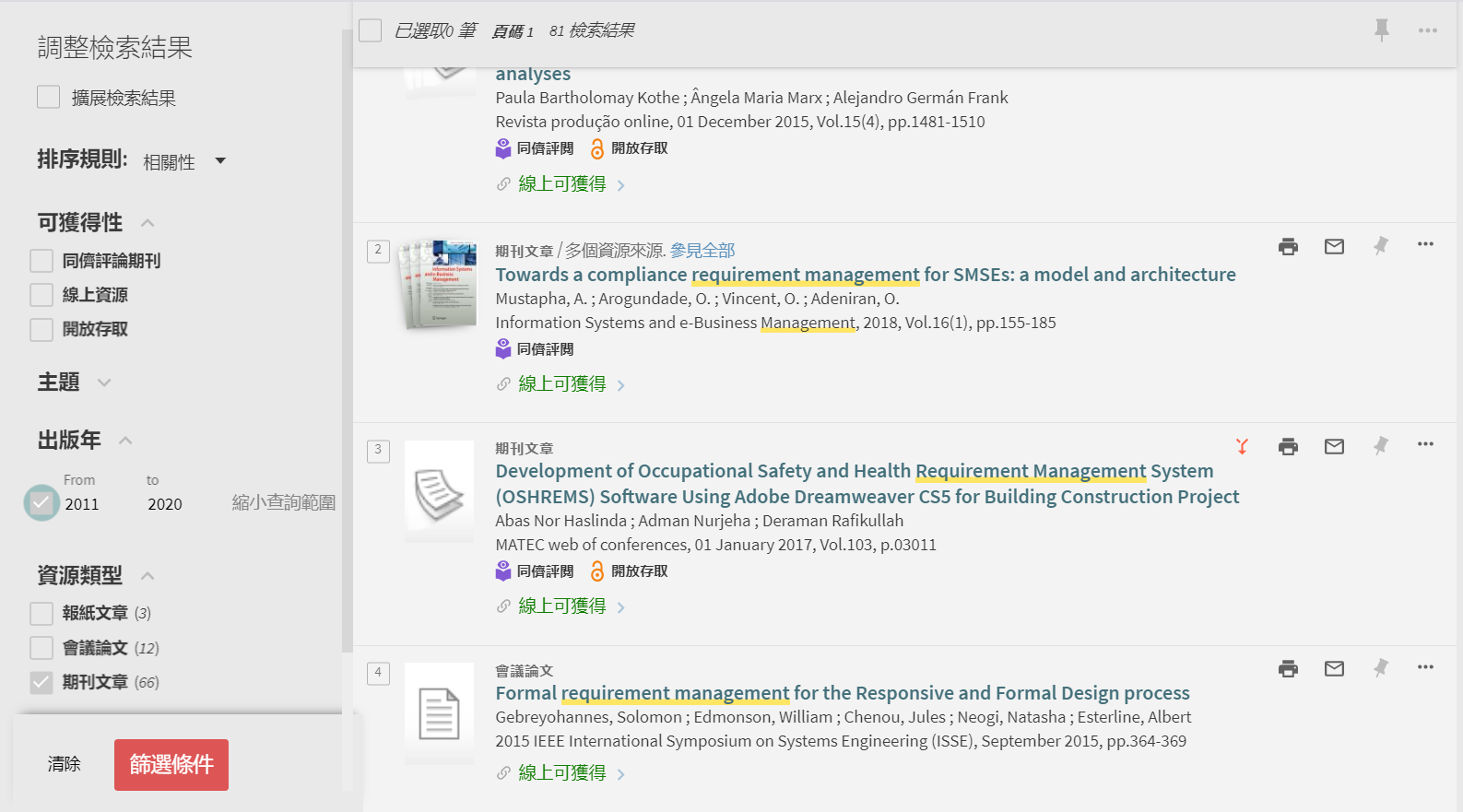 27
資訊管理學系研究生講習
蒐集資料的方法 -- 檢索資料
查詢雲端圖書館服務系統=>調整檢索結果
篩選結果為24筆資料
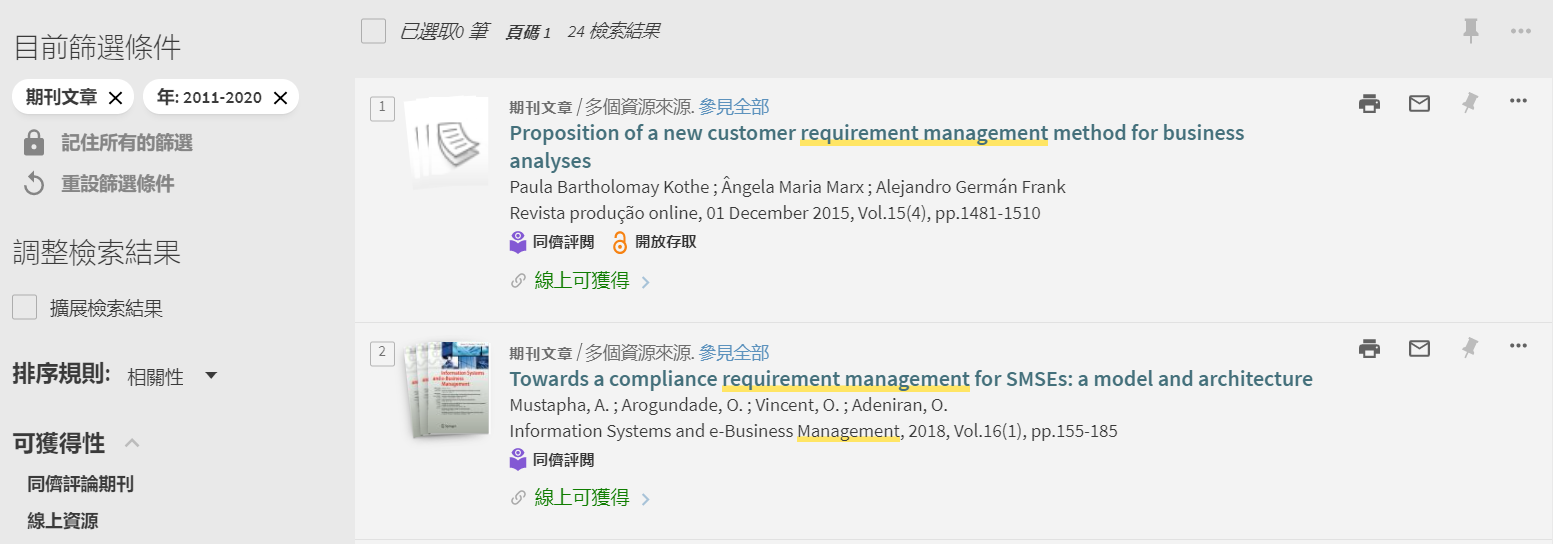 28
資訊管理學系研究生講習
蒐集資料的方法 -- 檢索資料
查詢雲端圖書館服務系統 =>分類號檢索
僅適用於書刊層級
確認分類號
東方語文書刊      494.8
西方語文書刊      T58.5-58.64
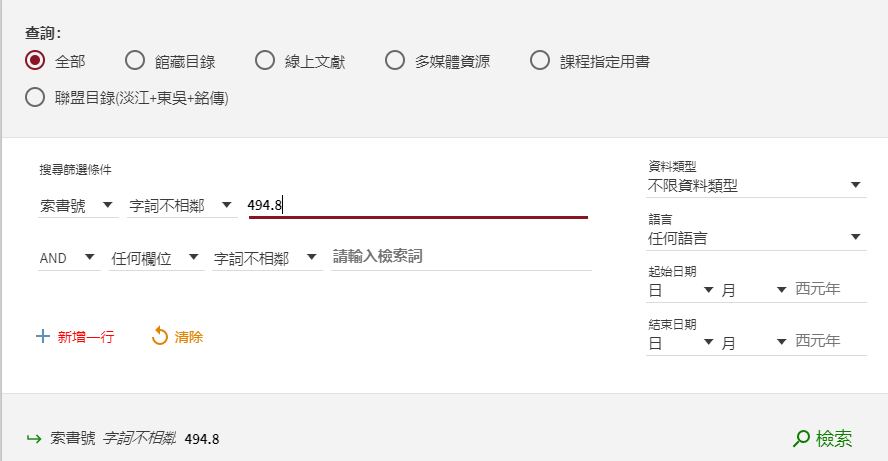 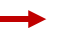 29
資訊管理學系研究生講習
蒐集資料的方法 -- 檢索資料
查詢雲端圖書館服務系統 =>分類號檢索
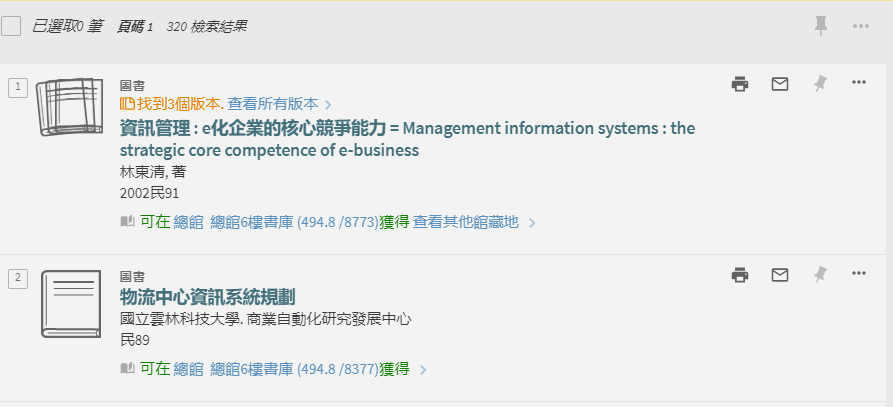 30
資訊管理學系研究生講習
蒐集資料的方法 -- 資料的取得
實體館藏：
查詢：(以”你真的有被討厭的勇氣嗎?: 九大自我評量表與實踐故事”一書為例)
點選書名查看該筆資料的詳細資訊
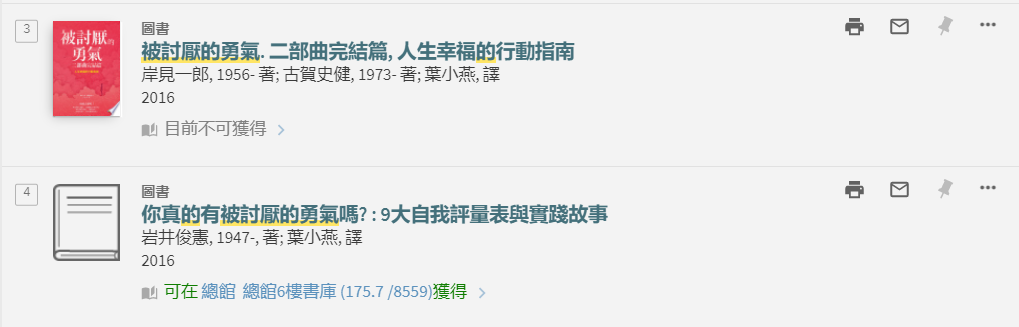 31
資訊管理學系研究生講習
蒐集資料的方法 -- 資料的取得
實體館藏：
查看「取得方式」
查看館藏地
館別、樓層及索書號
按LOCATE查看架位圖
依架位圖標記位址取書
   並辦理借閱
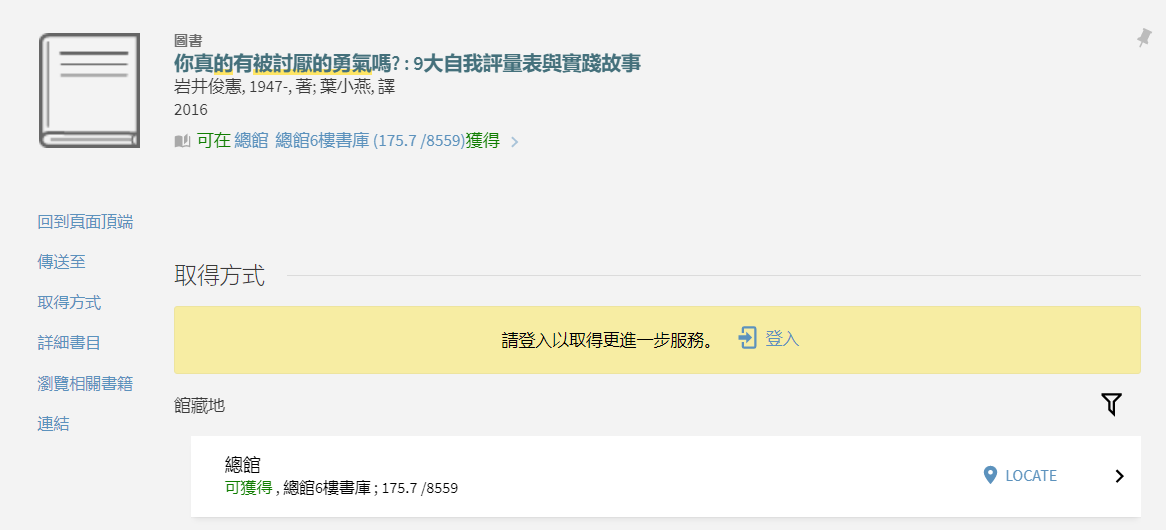 32
資訊管理學系研究生講習
蒐集資料的方法 -- 資料的取得
實體館藏
實體館藏架位圖
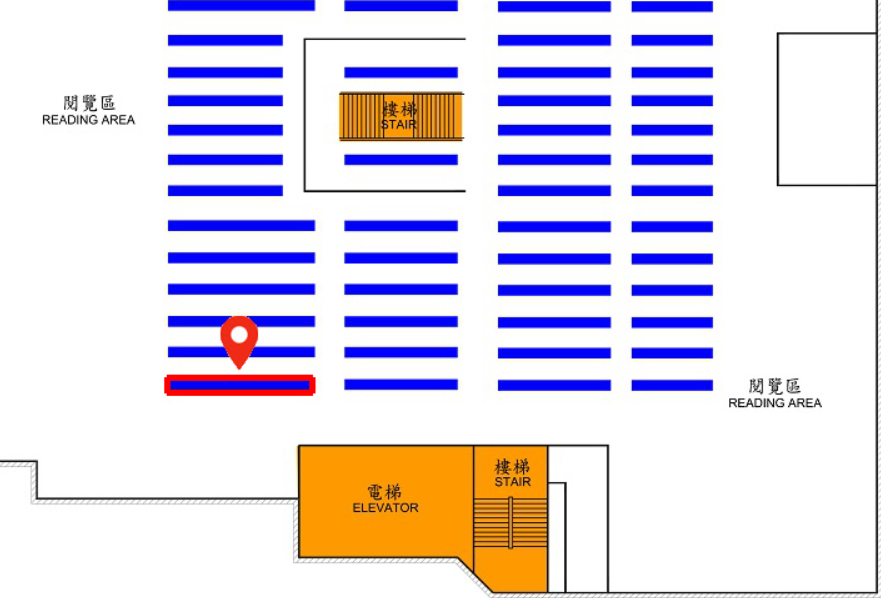 六樓
33
資訊管理學系研究生講習
蒐集資料的方法 -- 資料的取得
館藏狀況為「目前不可獲得」的資料
點選書名
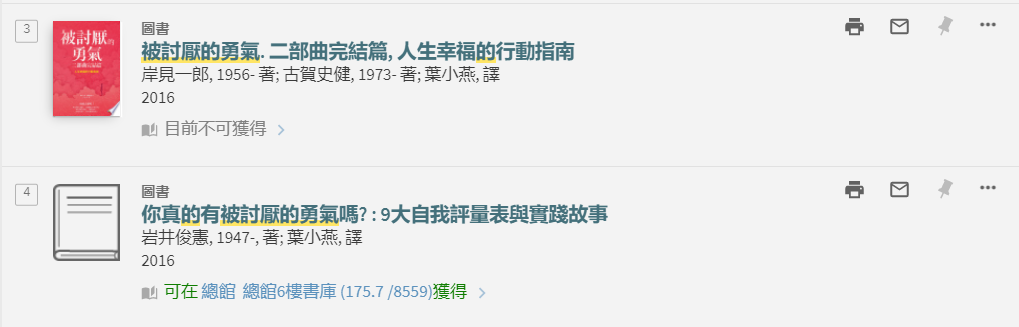 34
資訊管理學系研究生講習
蒐集資料的方法 -- 資料的取得
館藏狀況為「目前不可獲得」的資料
先登入
取得方式
申請預約/調閱
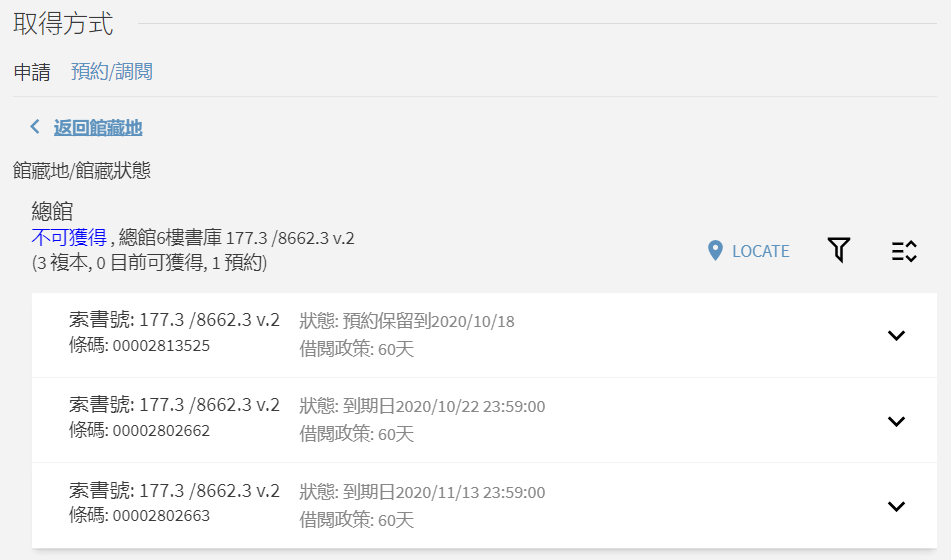 35
資訊管理學系研究生講習
蒐集資料的方法 -- 資料的取得
館藏狀況為「目前不可獲得」的資料
申請預約畫面
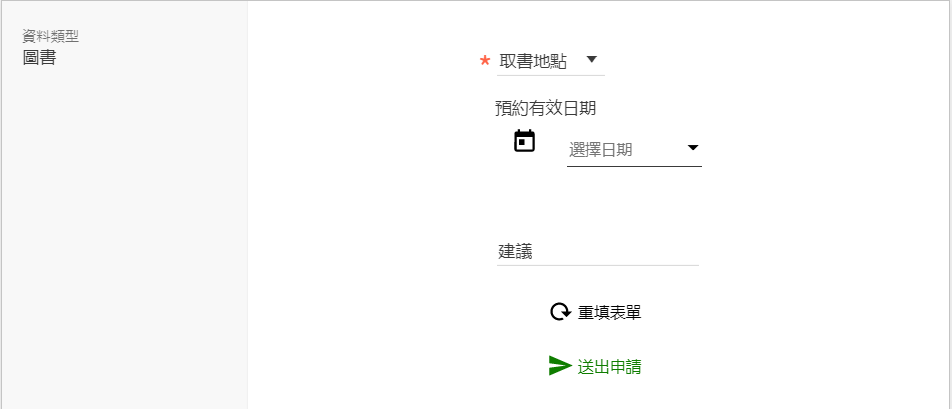 36
資訊管理學系研究生講習
蒐集資料的方法 -- 資料的取得
線上文獻
以查詢”business intelligence analytics”為例
點選「線上可獲得」
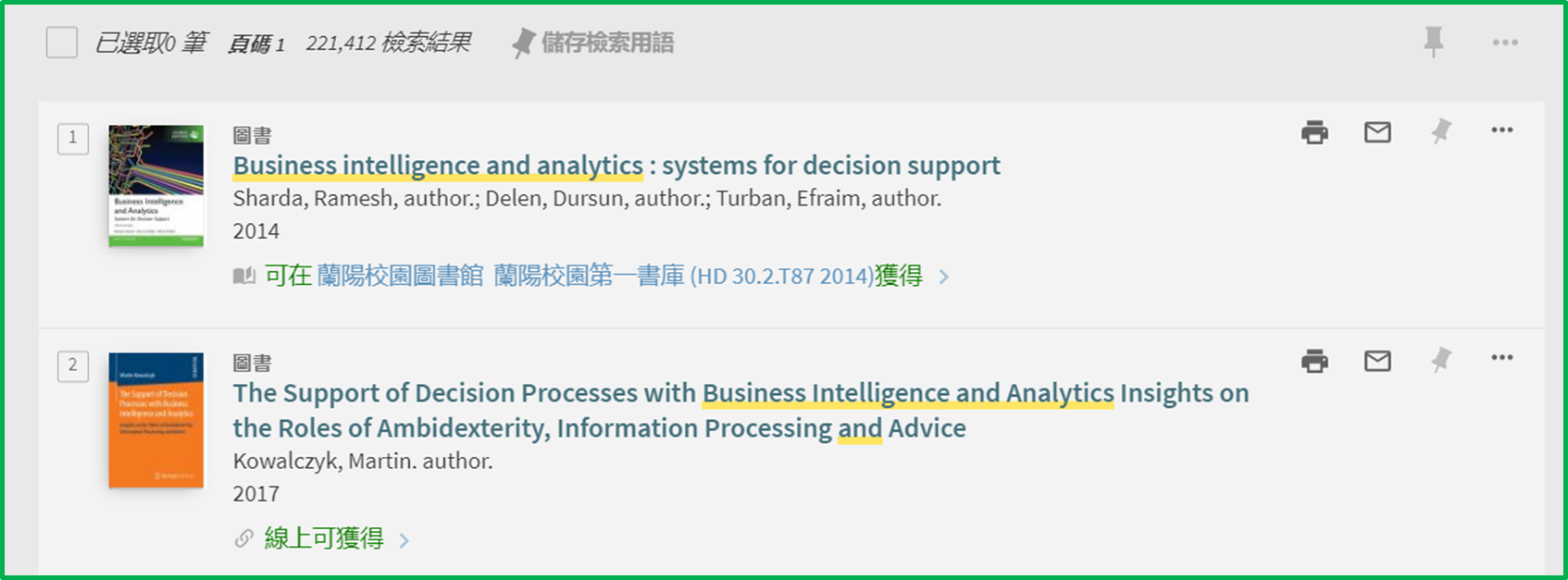 37
資訊管理學系研究生講習
蒐集資料的方法 -- 資料的取得
線上文獻
線上檢視
可取得全文
點選TAEBDC 
Springer eBook
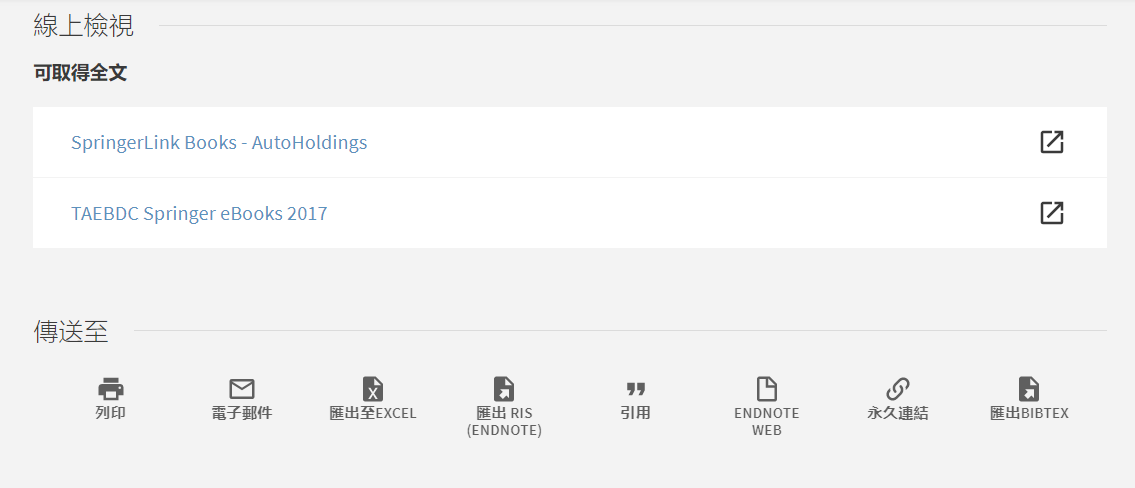 38
資訊管理學系研究生講習
蒐集資料的方法 -- 資料的取得
線上文獻
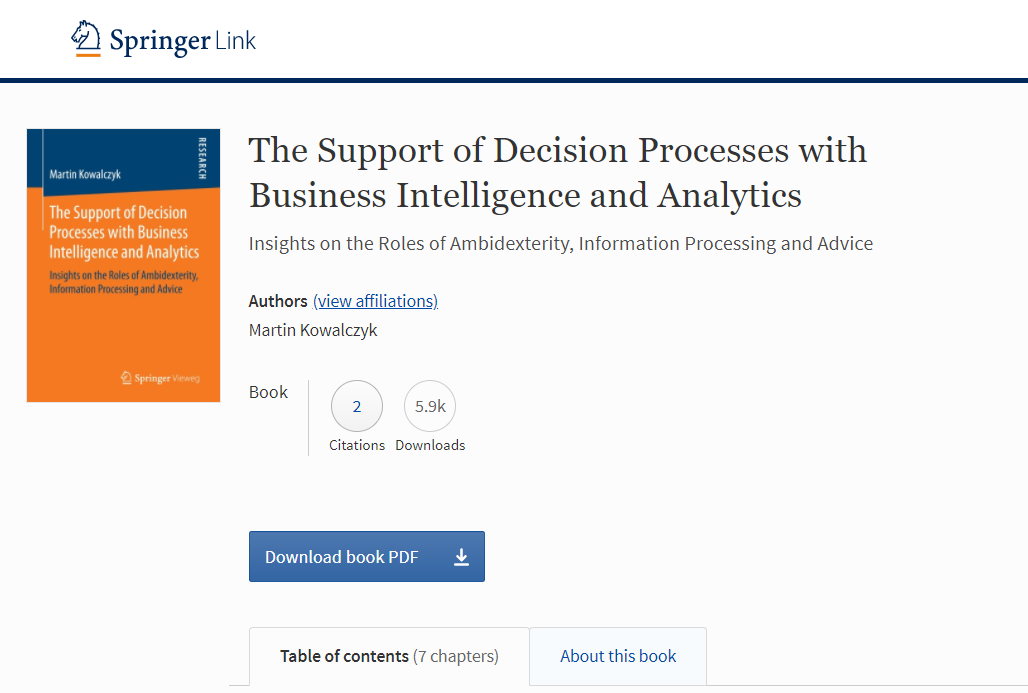 39
資訊管理學系研究生講習
蒐集資料的方法 -- 資料的取得
館際合作服務
協助讀者透過館際借書或複印取得本館未存藏之資源
申請方式
親自到他校借／還書
線上申請 (付費服務)
全國文獻傳遞服務系統 (NDDS)
請先申請使用帳密
西文期刊文獻快遞服務(RapidILL)
只提供西文期刊文獻複印申請
請先查詢本館期刊館藏
服務說明
40
資訊管理學系研究生講習
資訊管理學系適用資料庫
查詢步驟
圖書館首頁→資源查尋 →電子資料庫
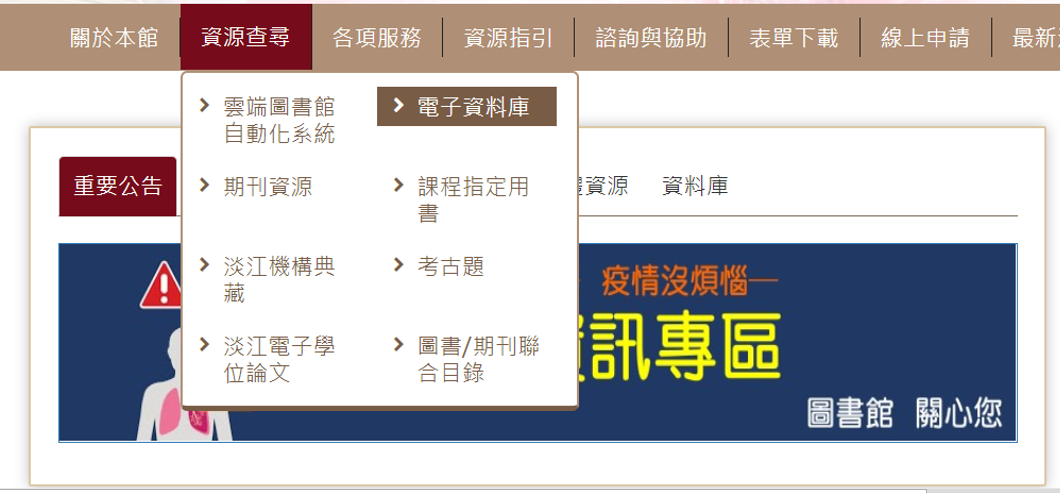 41
資訊管理學系研究生講習
資訊管理學系適用資料庫
查詢步驟
資料庫系統首頁=>瀏覽=>系所=>資訊管理學系=>查詢結果: 190
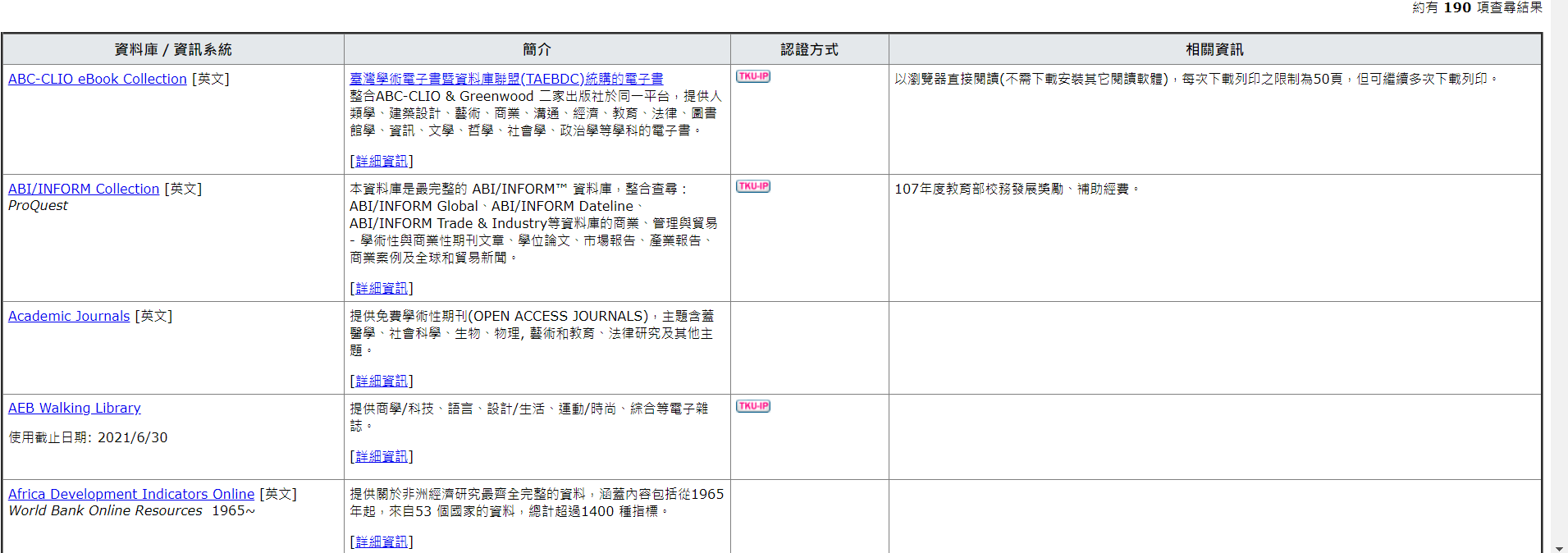 42
資訊管理學系研究生講習
資訊管理學系常用的資料庫&期刊
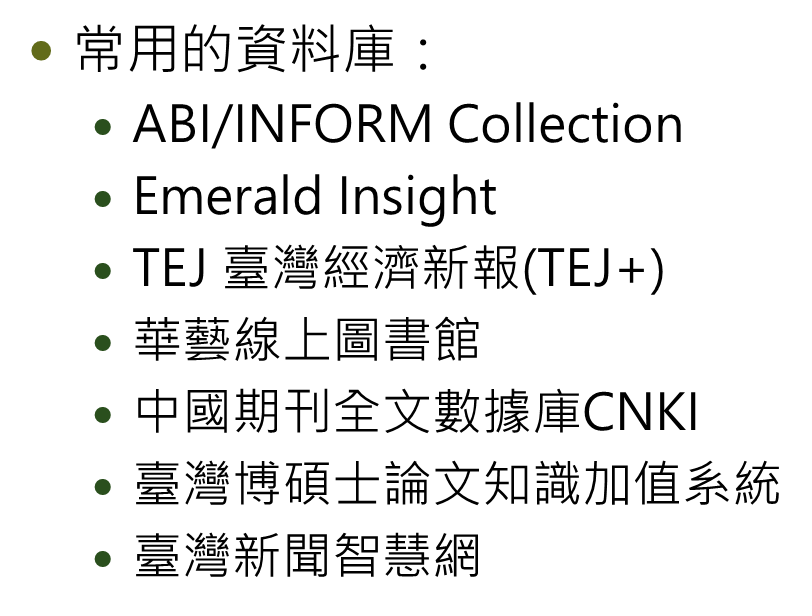 43
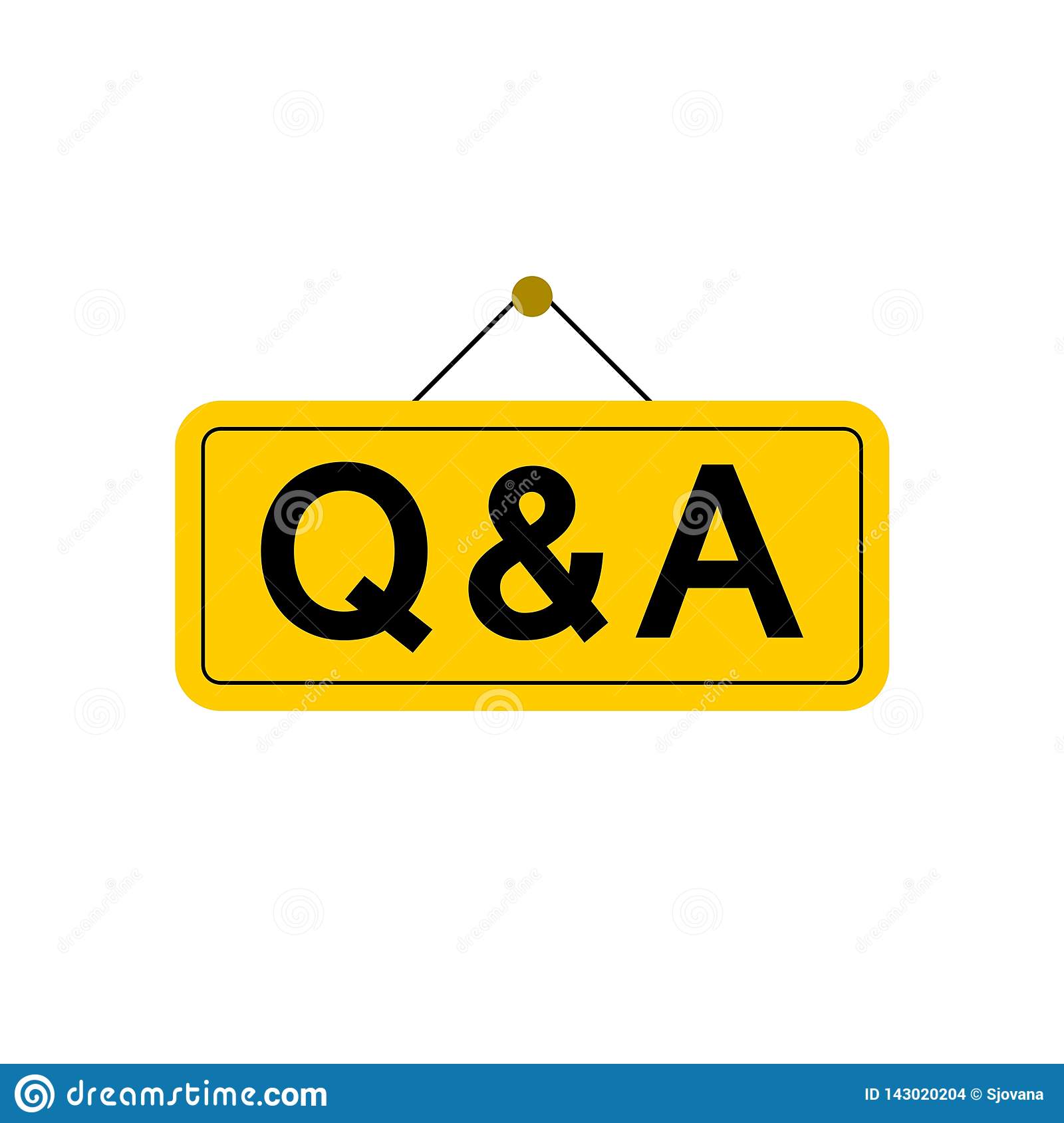 請利用雲端圖書館自動化系統查詢魏世杰老師的期刊文章？
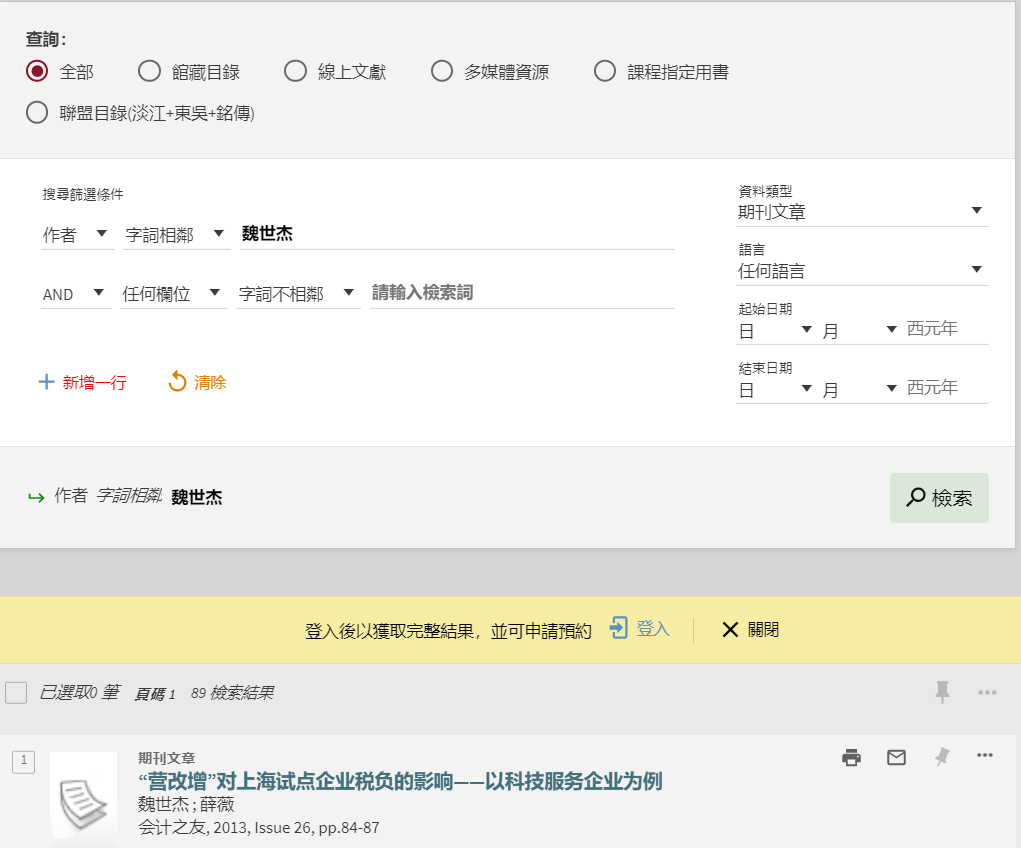 資訊管理學系研究生講習
論文寫作的好工具
圖書館首頁=>資源指引 =>論文寫作與學術倫理
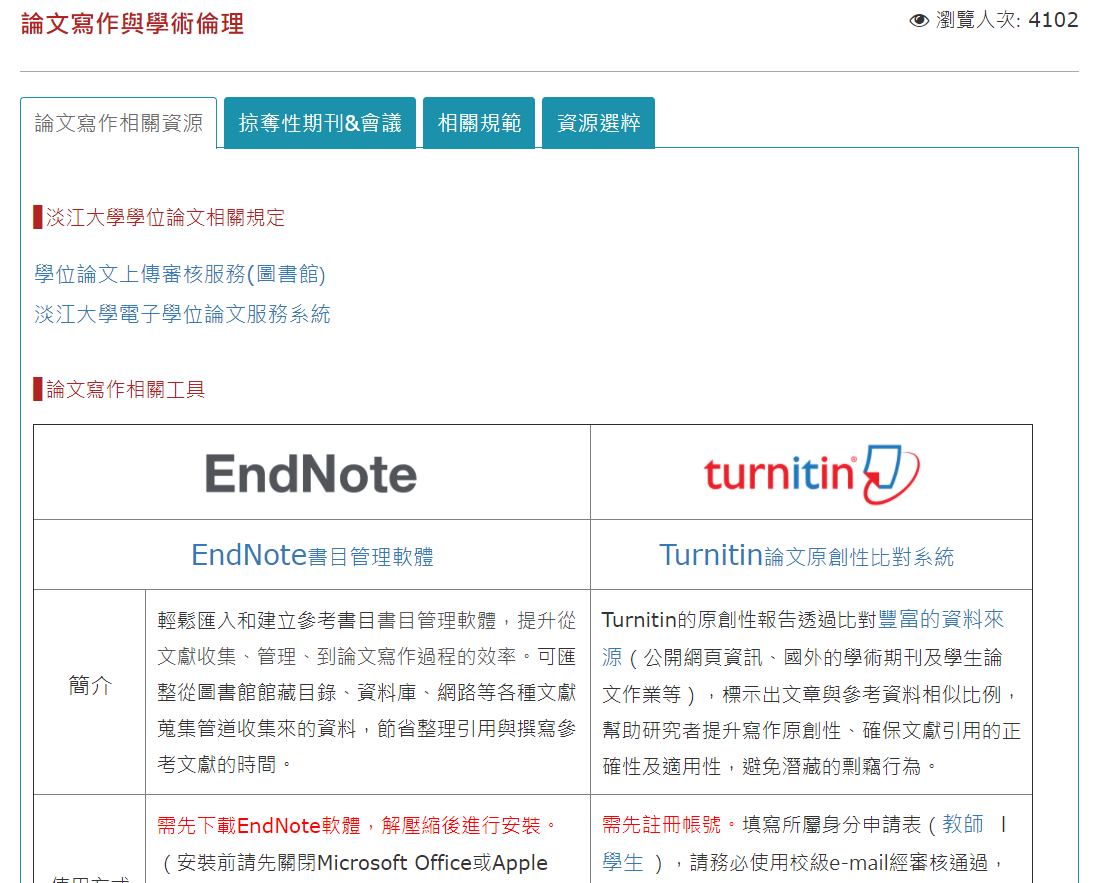 46
資訊管理學系研究生講習
更多的協助
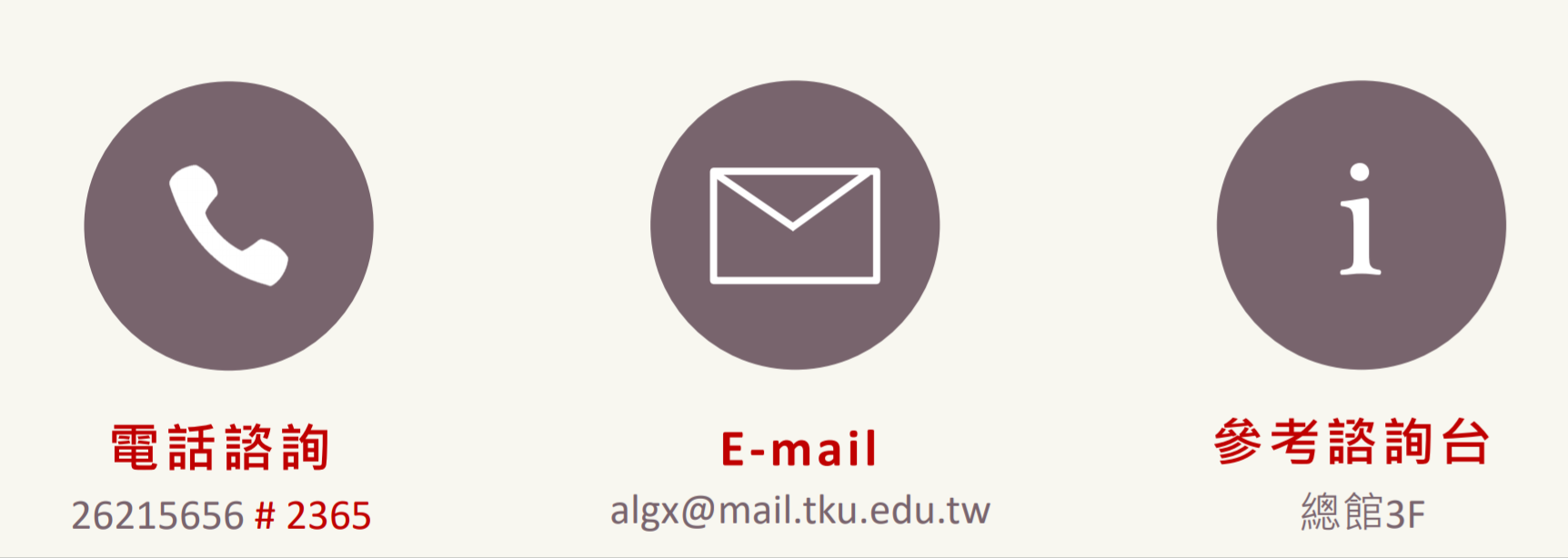 47
資訊管理學系研究生講習
謝謝聆聽
Thanks!
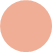 089079@mail.tku.edu.tw
02-26215656 ext 2652
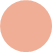 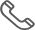 48
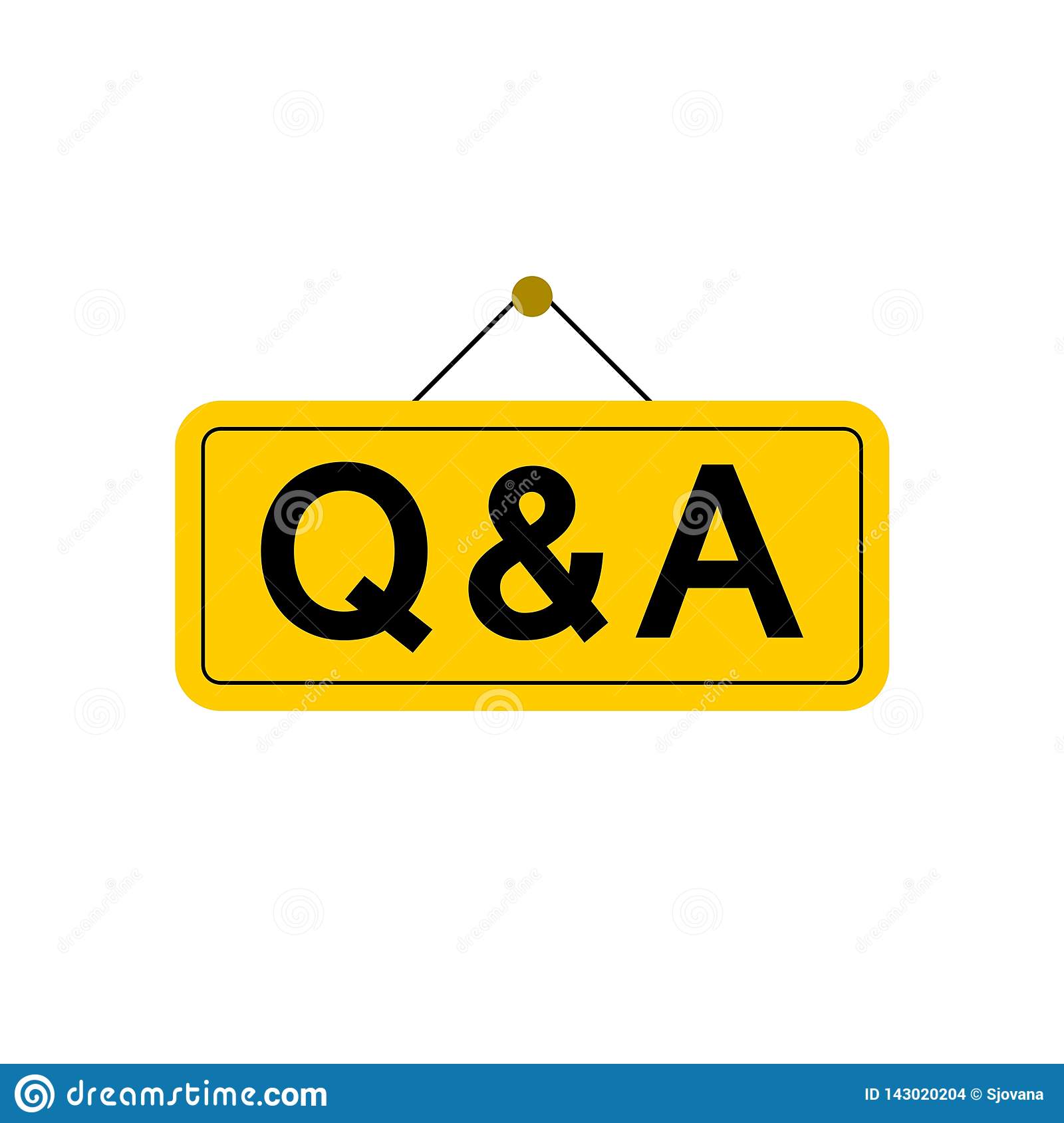 資訊管理學系研究生講習
講習回饋問卷填寫
http://www.lib.tku.edu.tw/zh_tw/services/tutorial
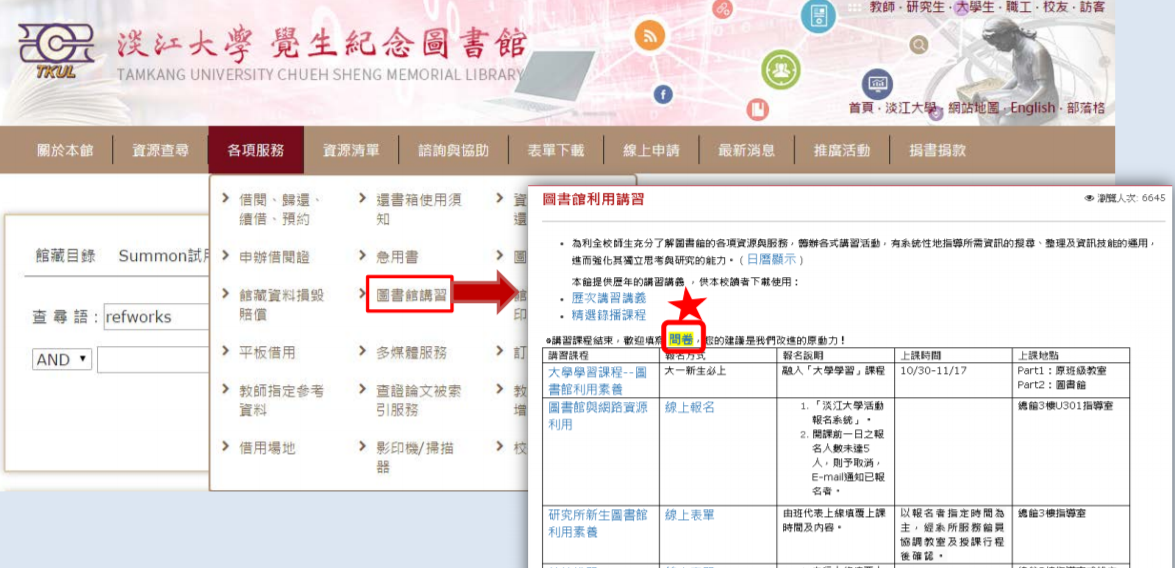 50